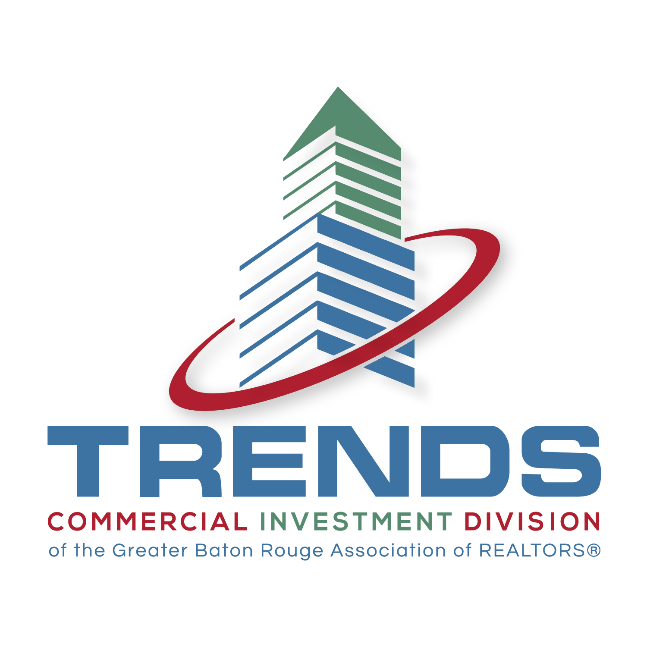 BATON ROUGE
Residential Market
PRESENTED BY

Tom W. Cook MAI
 Cook Moore Davenport And Associates
Look at Historical Information from 2022 
Review Predictions From 2022
Make Predictions For 2023
Review New Developments Planned
Outline / Summary
Market Conditions Remain Strong 
2022 Dollar Volume Down  9.55%       2021 Dollar Volume Up 21.18%
Median Sale Price Rose by 6.69%
The Median rose from $239,000 to $255,000
Months Supply Rose by 31.25%
Months' Supply in 2022     2.1         Months' Supply in 2021 was 1.6
Review of 2022 Summary
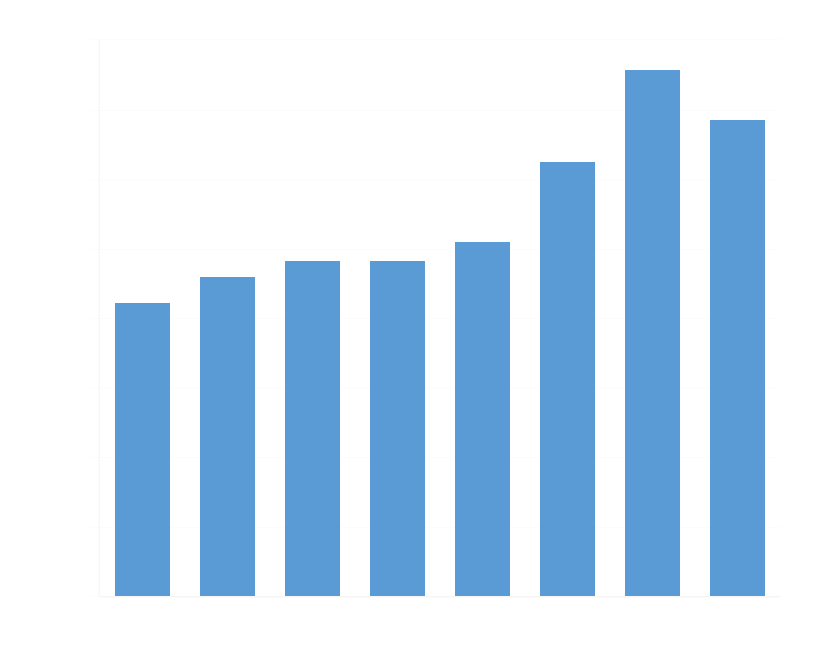 Dollar Volume Entire MLS
Entire MLS All Homes
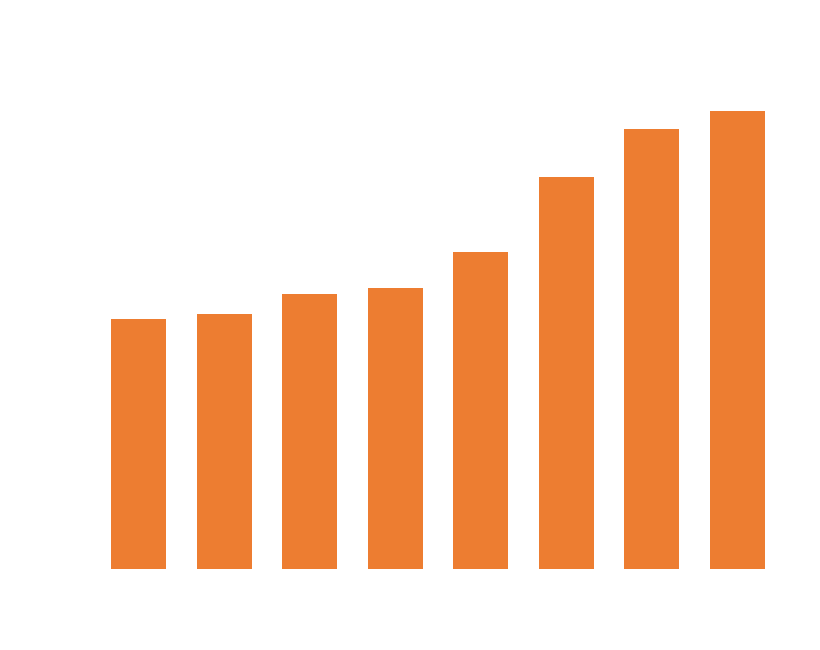 Dollar Volume Entire MLS
New Home Sales
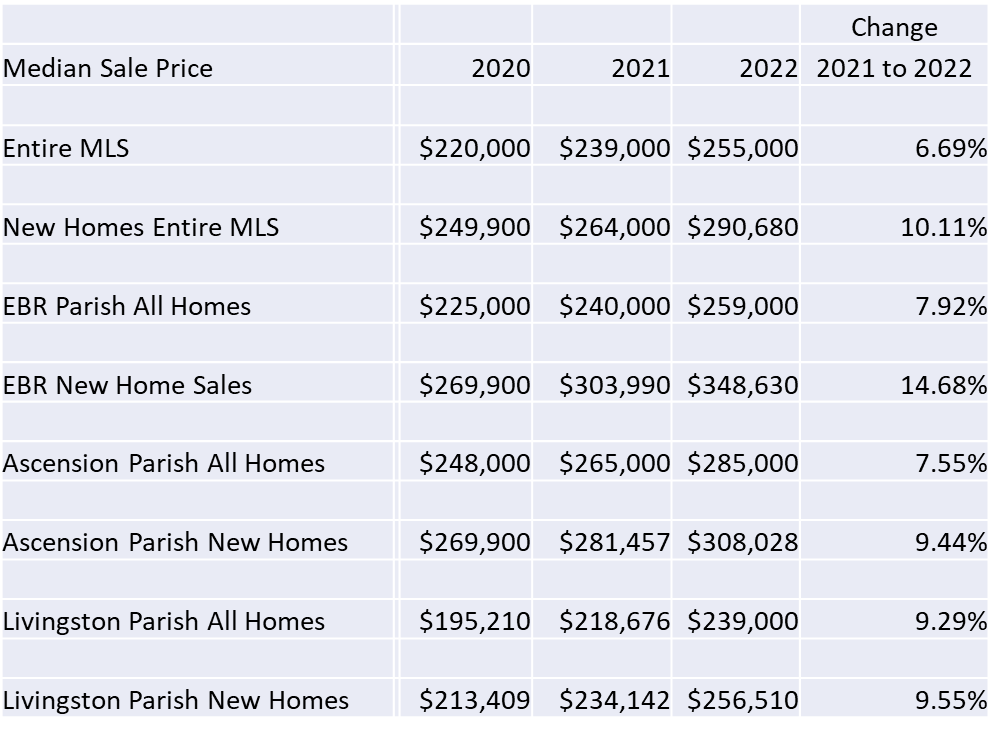 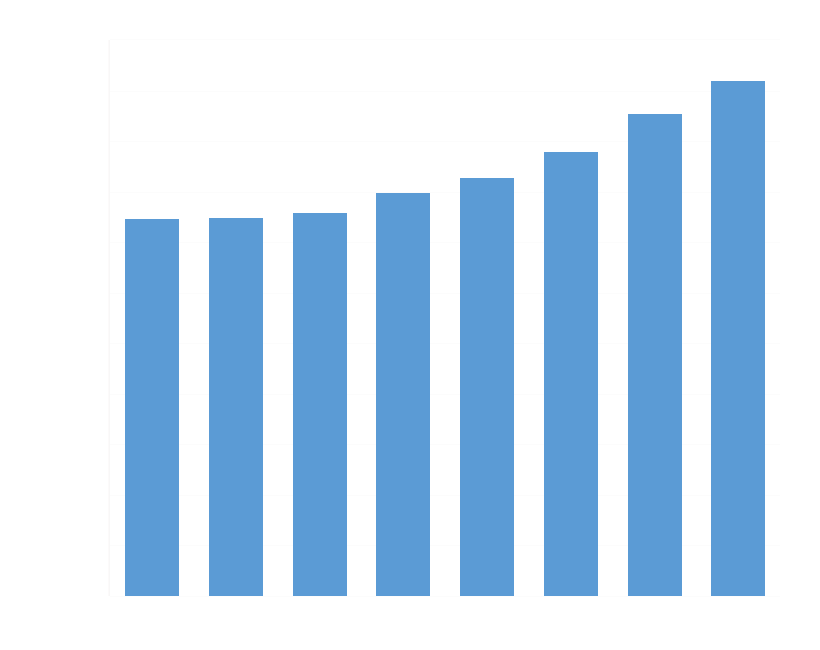 Median Home Price Entire MLS Area
All Homes
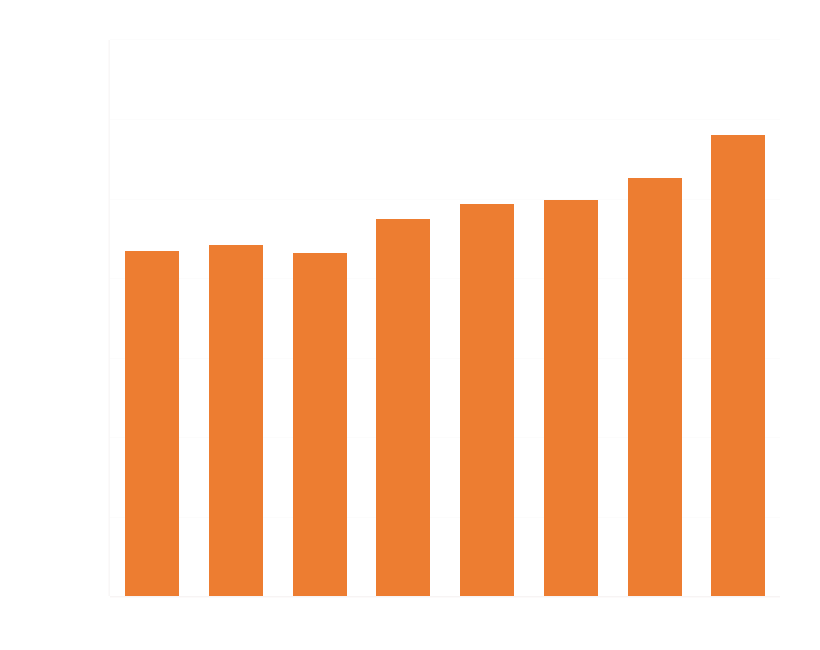 Median Home Price Entire MLS Area
New Homes
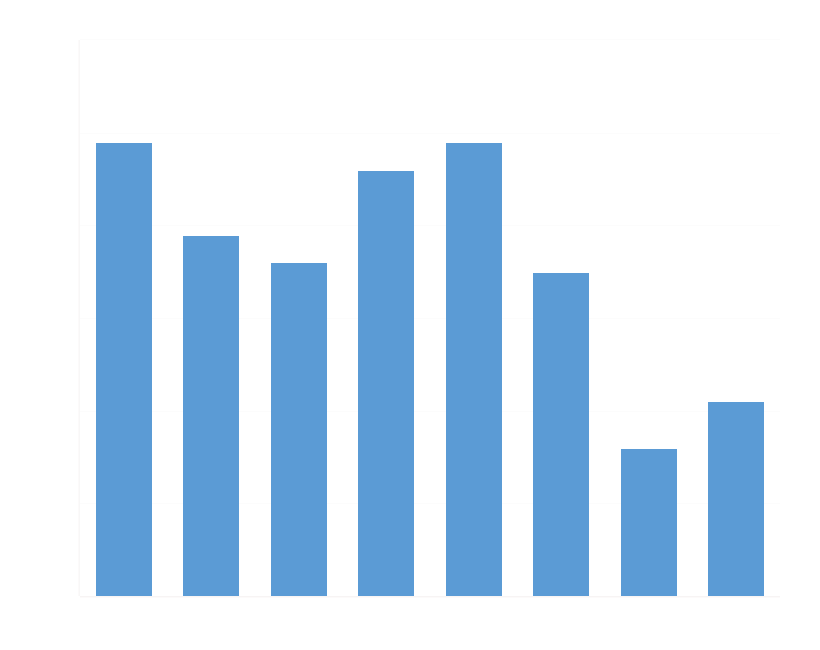 Months Supply
All Homes
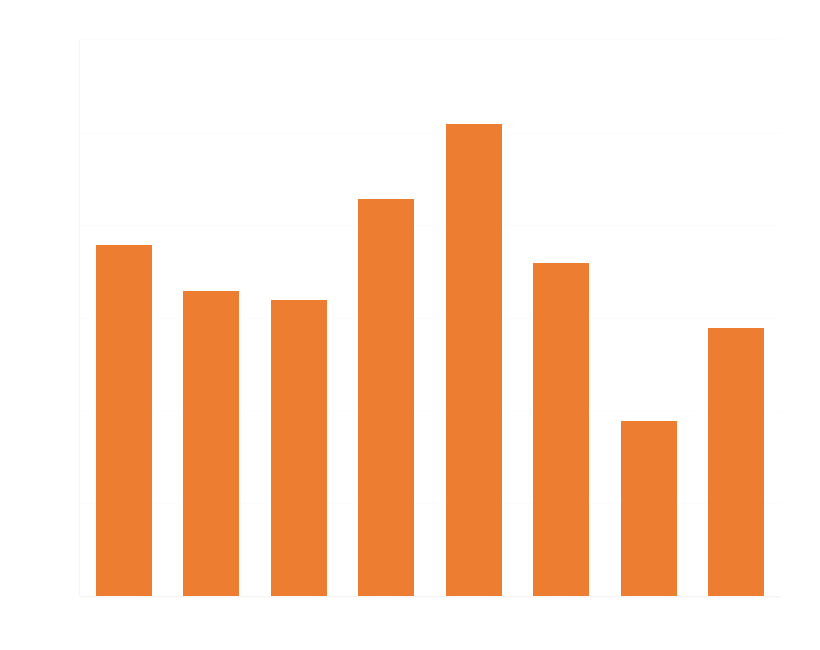 Months Supply
New Homes
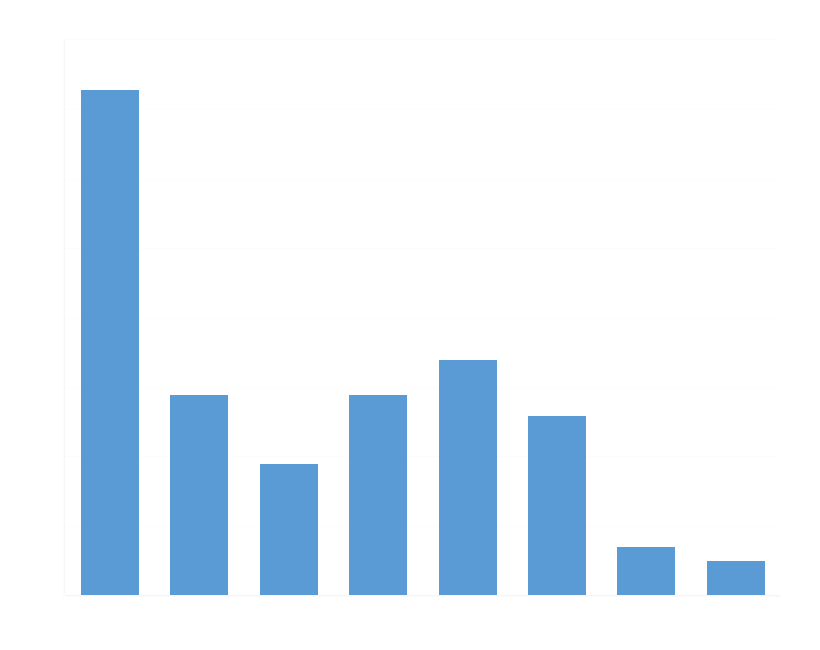 Median Days on Market
All Homes
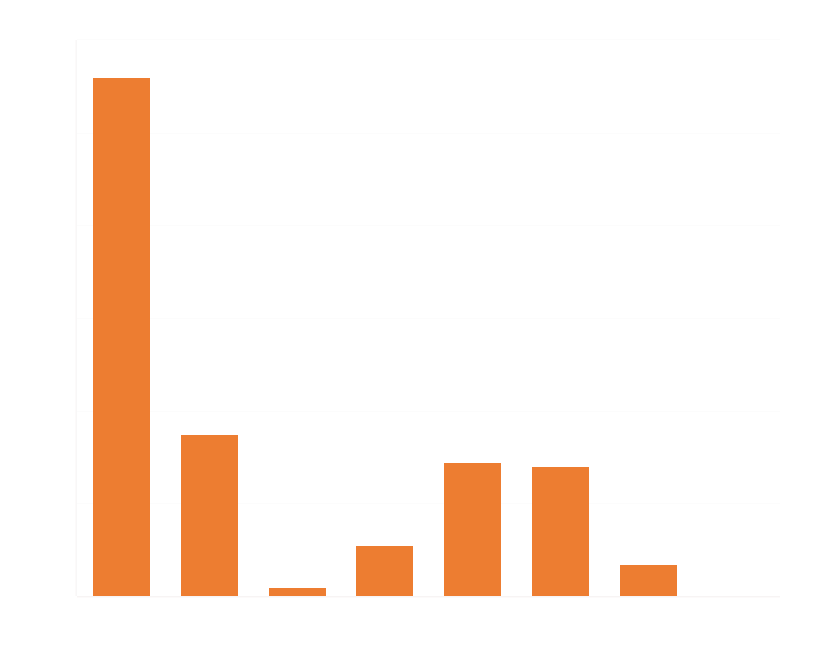 Median Days on Market
New Home
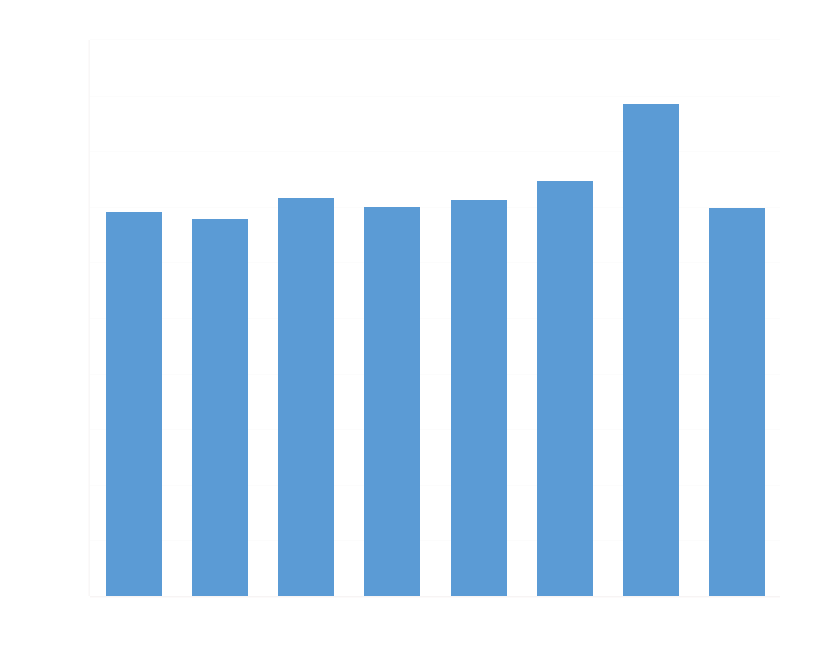 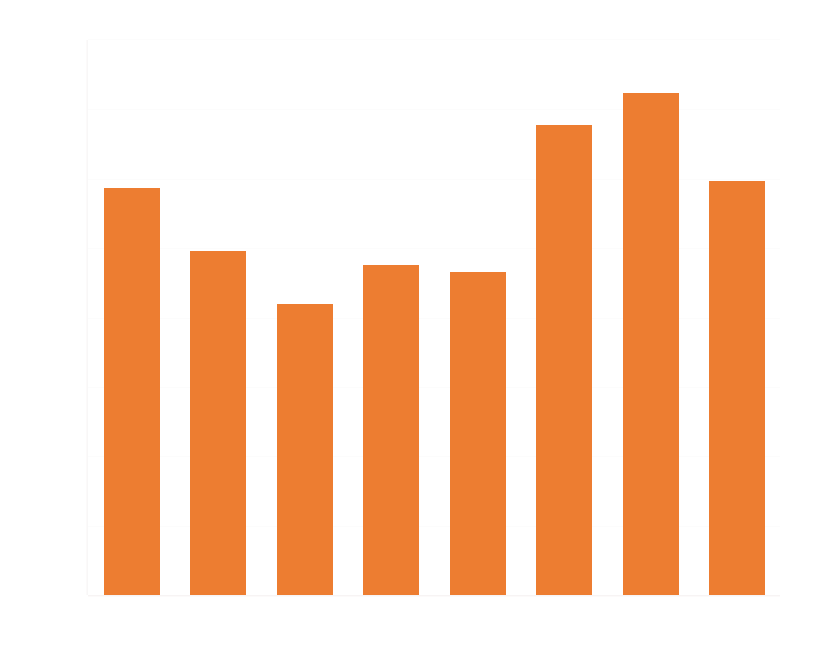 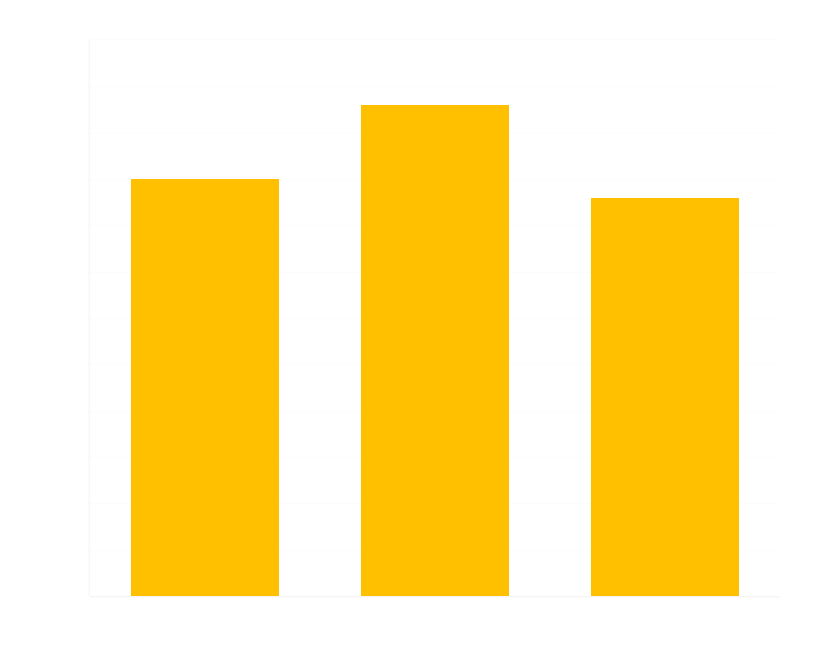 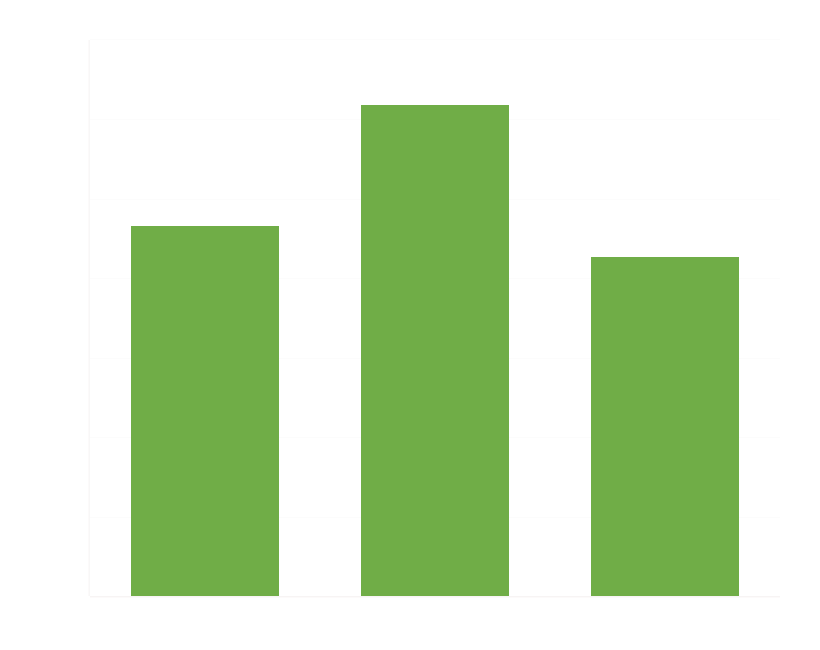 LAND SALES 2022 and 2023
2022 Predictions
Increasing Cost of Housing    MSP $239K to $255K 
Decreasing Inventories 		Months Supply Rose 21%
	More Townhouse Construction  Increase of 195%
Increasing Interest Rates    Up Slightly
Decrease in Dollar Volume  9.55% Drop from 2022
Market Conditions to Cool Off
What if Interest Rates Go to 6%
	Current Payment on $300K at 3% 30 year Am
	$1,265		 
 	Payment on $300K at 6% 30-year Am
	$1,800
Difference of $535
Borrowers Will Have to Make about $1,500 More per month to qualify for the Same Mortgage
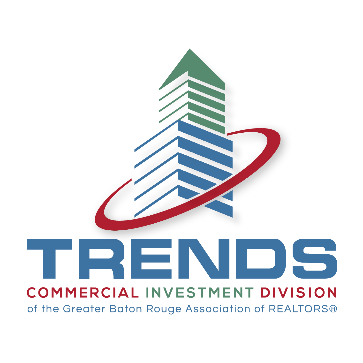 Income necessary to qualify for a $300,000 mortgage
At 3% Interest 30 Years 
$45,000 Per Year
Income necessary to qualify for a 300,000 Mortgage
At 6% Interest 30 Years
$62,000 Per Year
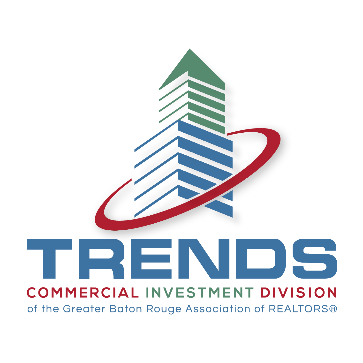 Total Number of Households Making $42,000 to $150,000  About 135,000
Total Households Making 62,000 to $150,000
About 100,000
Loss of Potential Buyers 
35,000 or about 25%
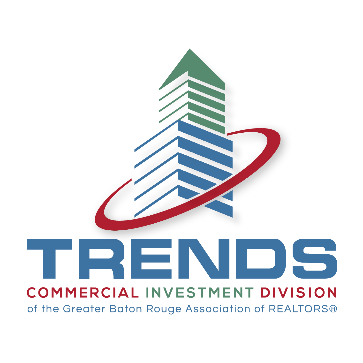 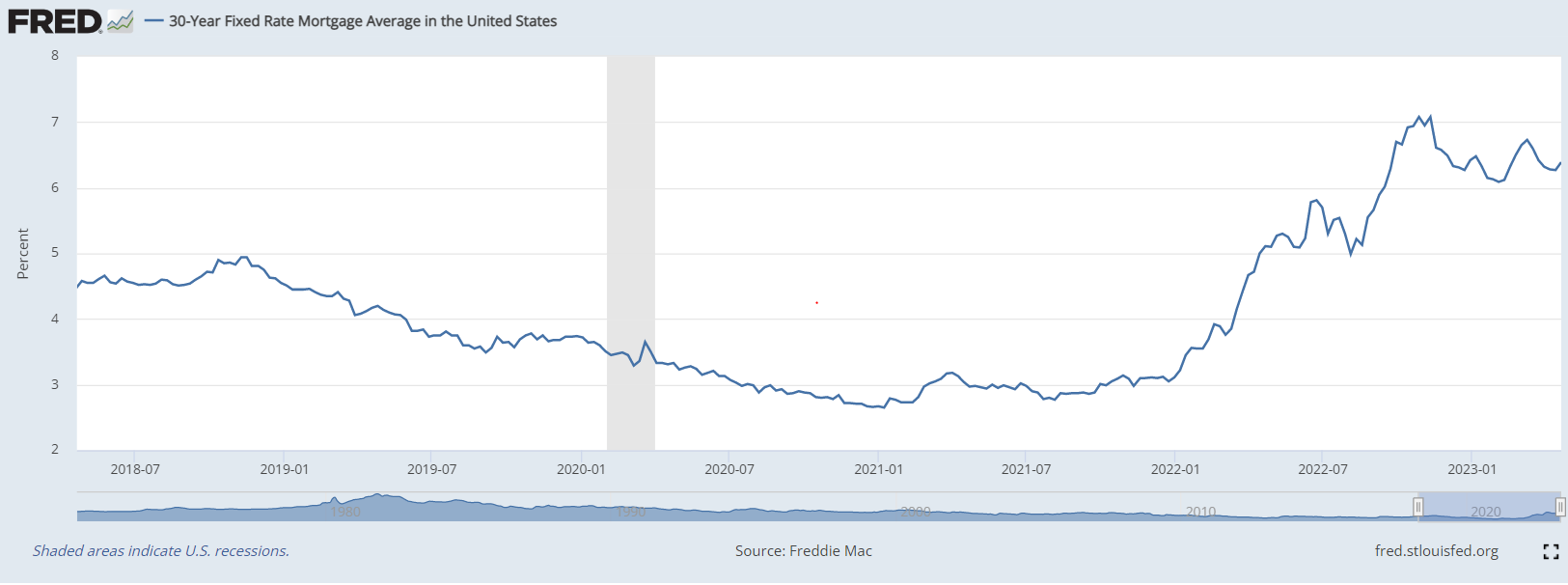 11/2020 Mortgage Rates Were  around 3%   4/2023 is 6.39%
HOMES FOR SALE
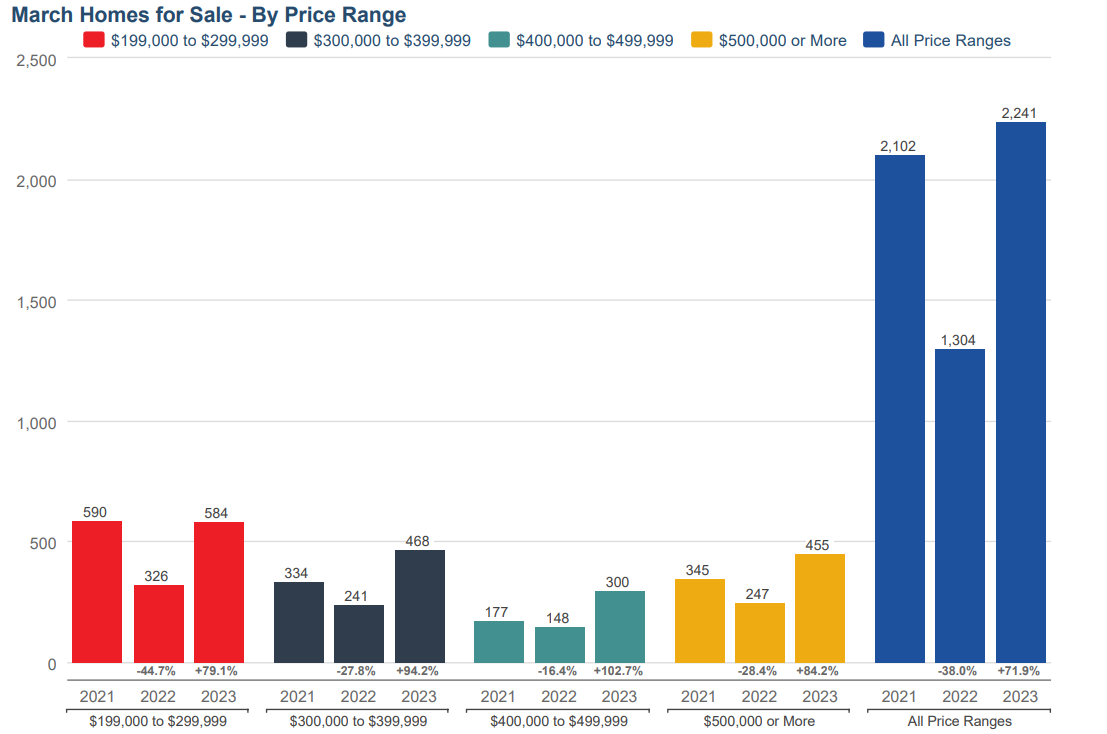 AllHomes Listed for SaleGBRMLS
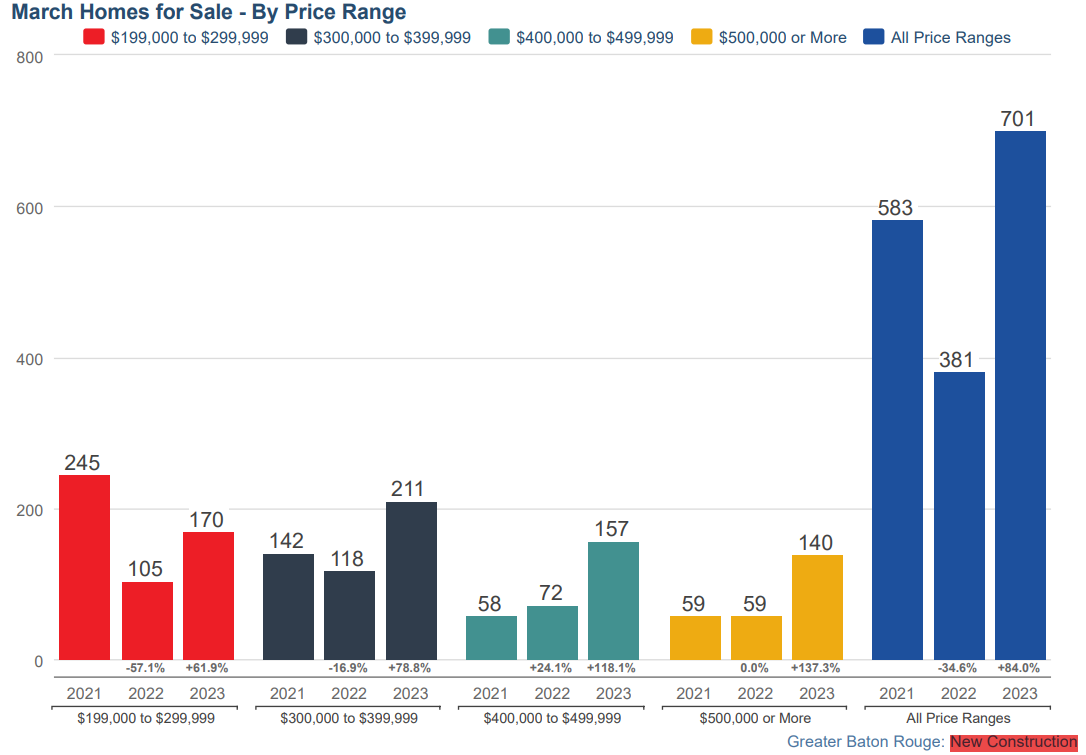 New Homes Listed For SaleGBR MLS
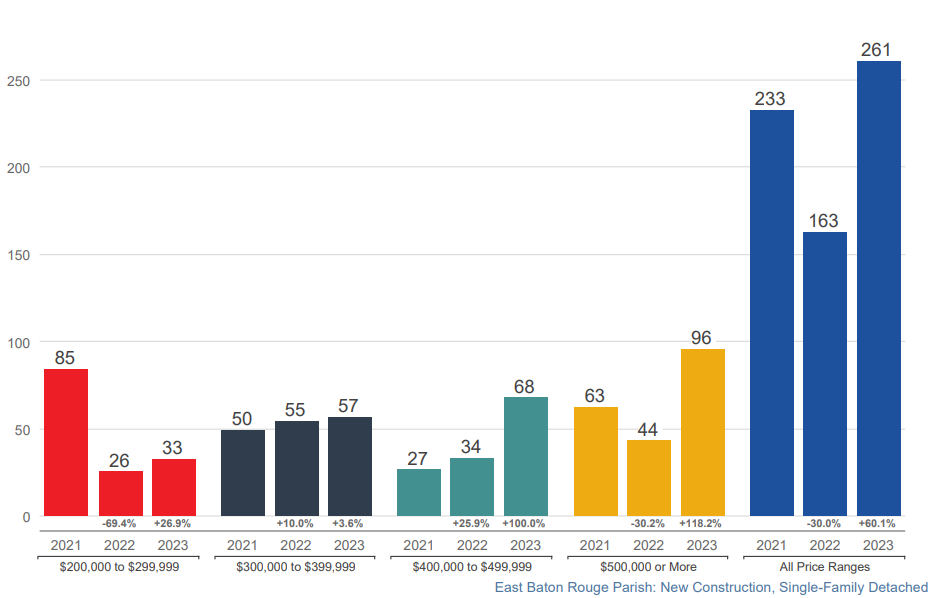 New Homes Listed For SaleEBR
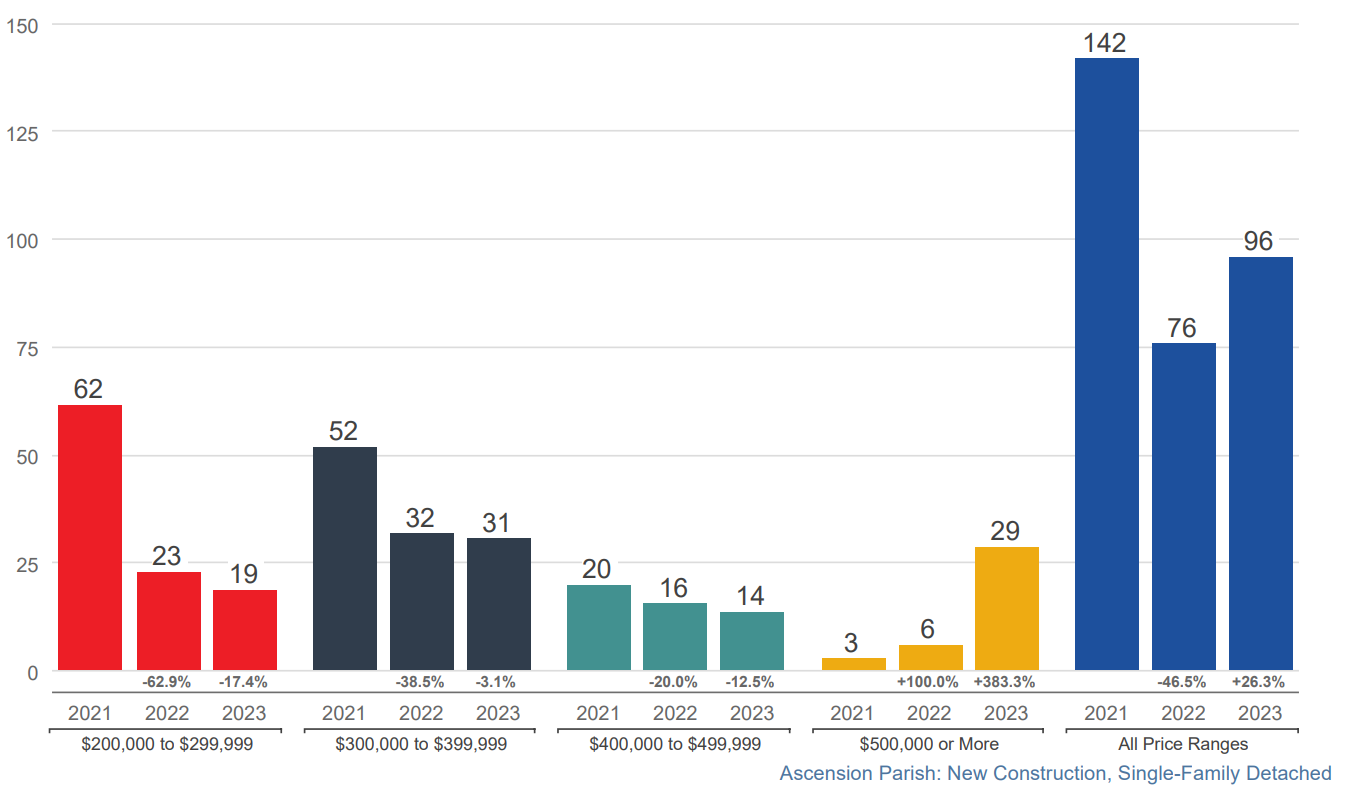 New HomesListed for SaleAscension
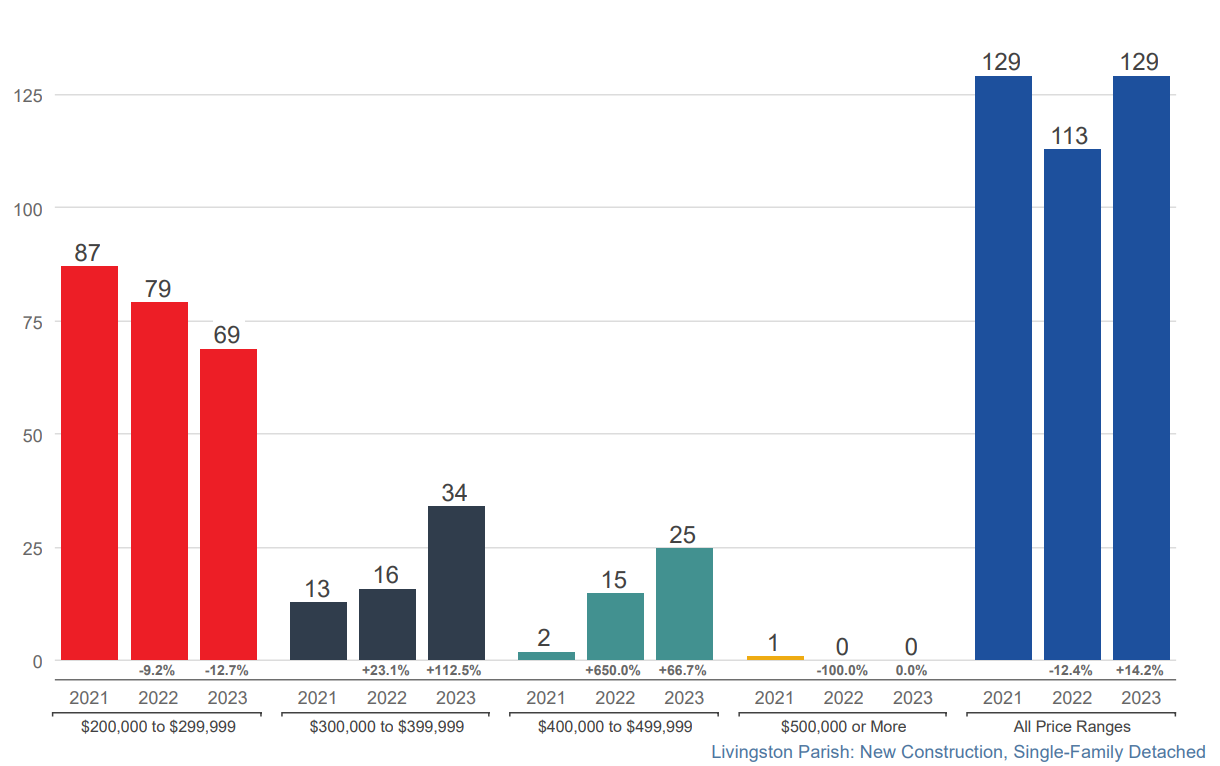 New HomesListed for SaleLivingston
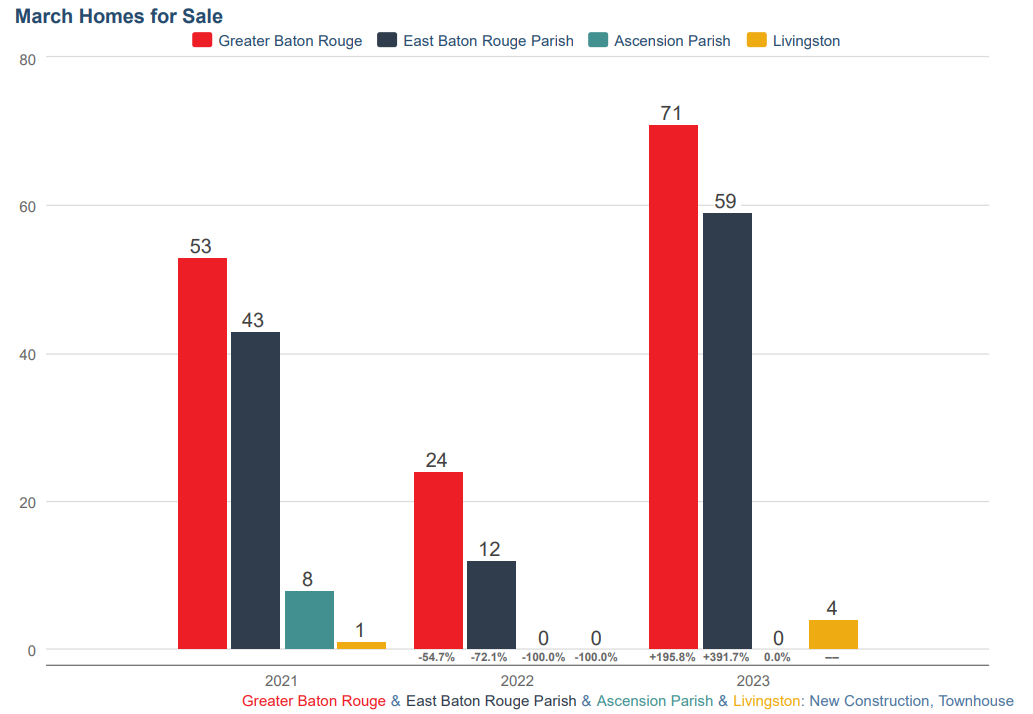 TownhousesListed for Sale
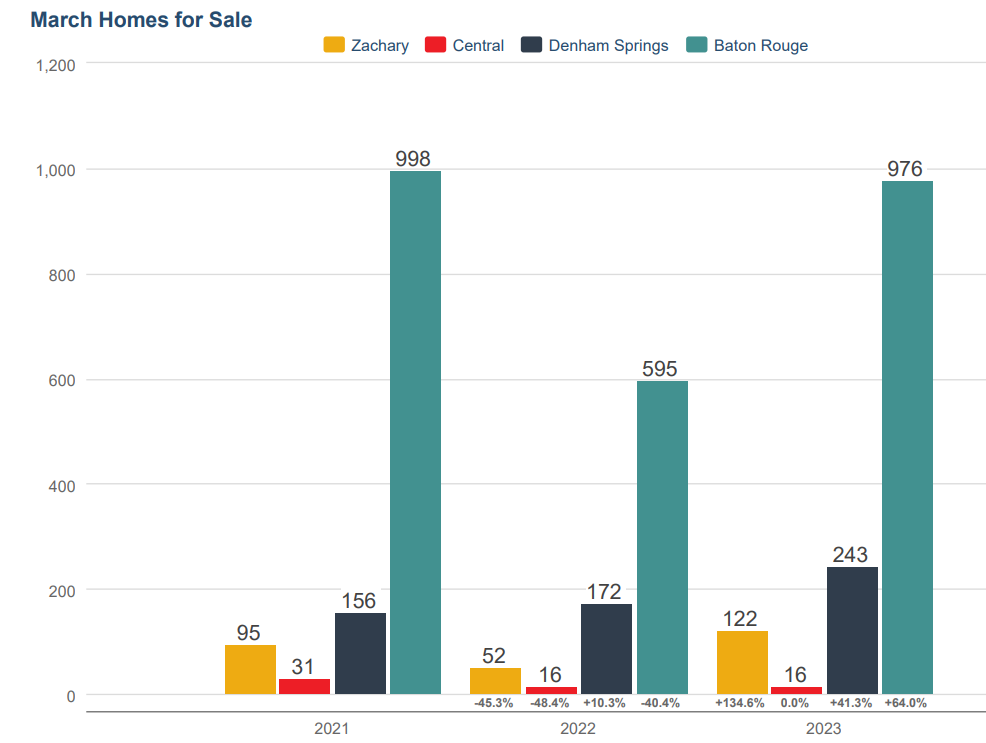 Homes For SaleBy City
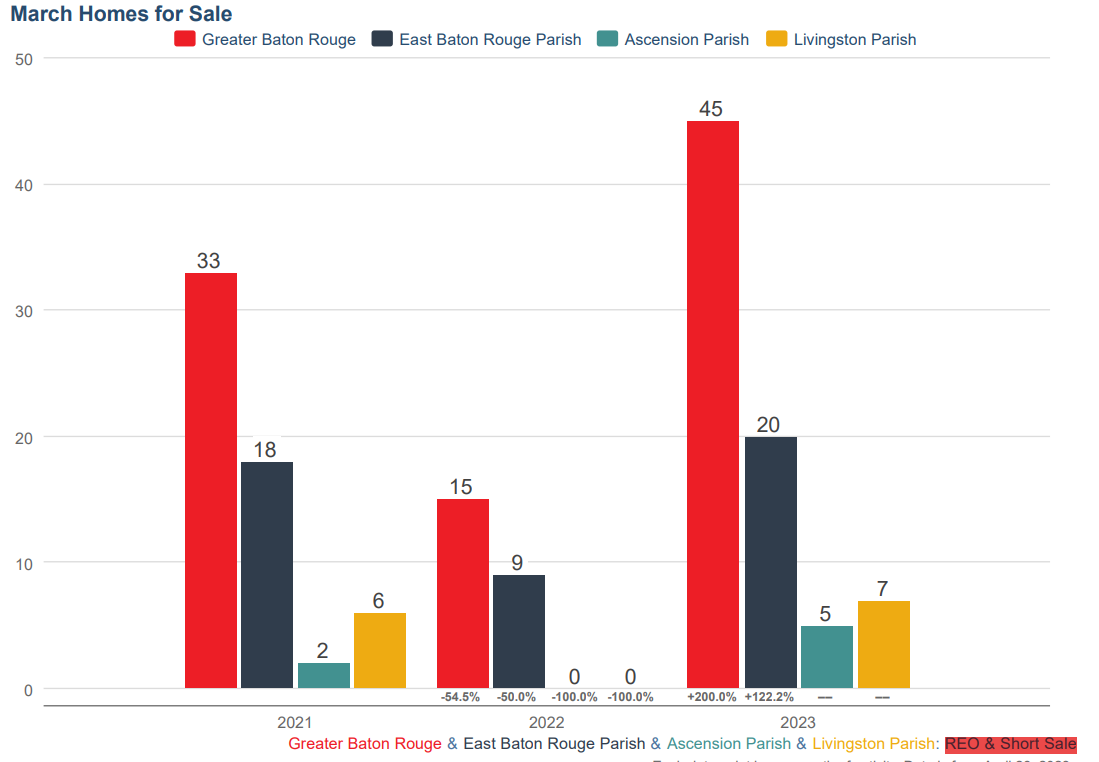 REO andShort Sales
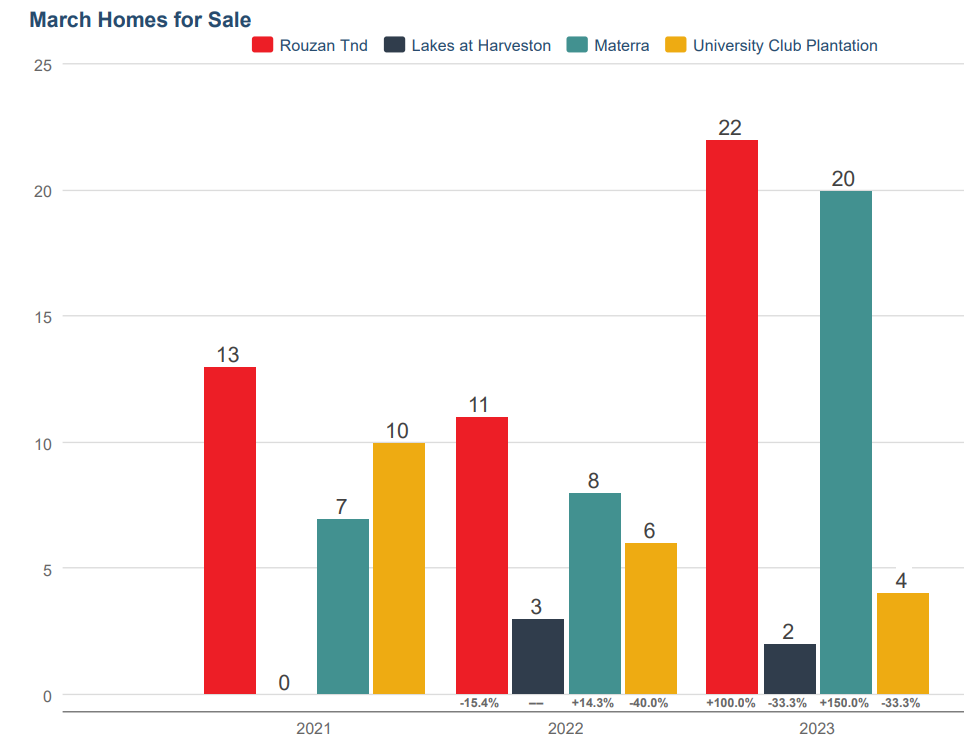 Homes For SaleSample Subdivision
For well-organized and well-managed home building companies, this decade is going to be the greatest home building opportunity since the 1970s.    Charles C. Shinn Ph.D.   Shin Consulting the roaring 2020’s
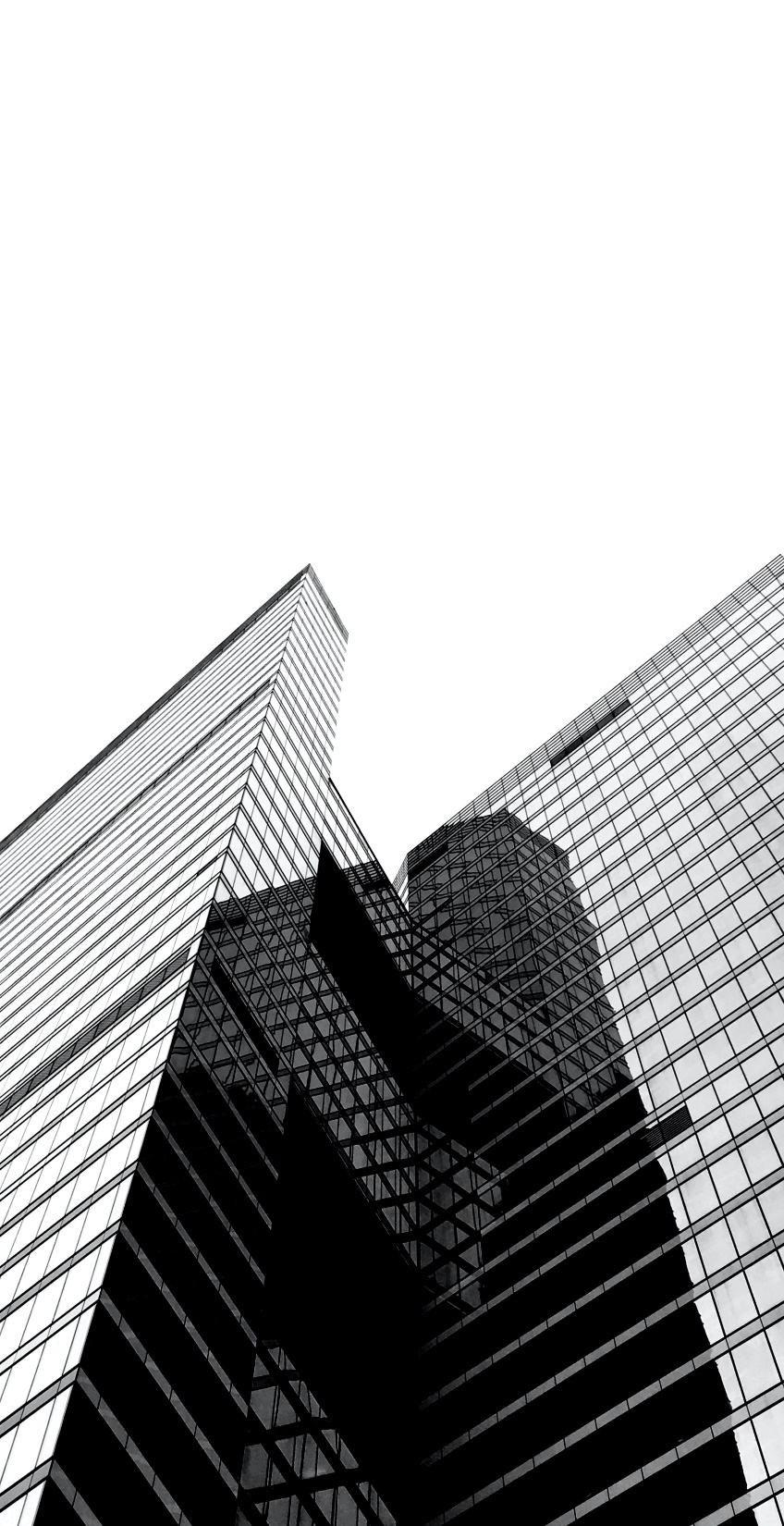 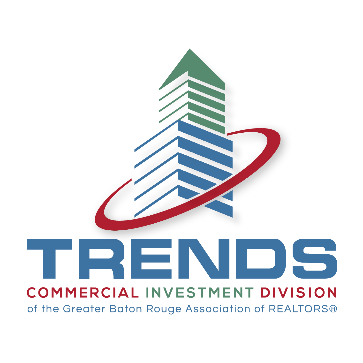 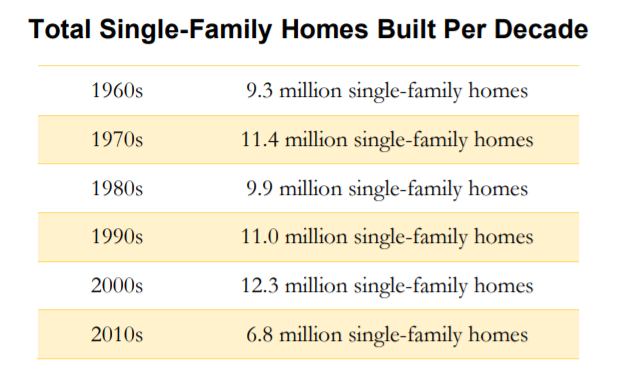 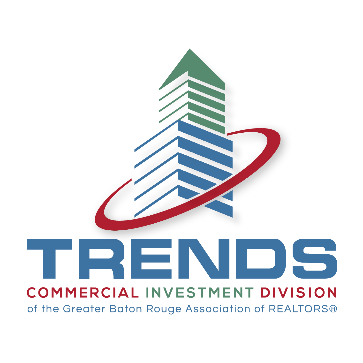 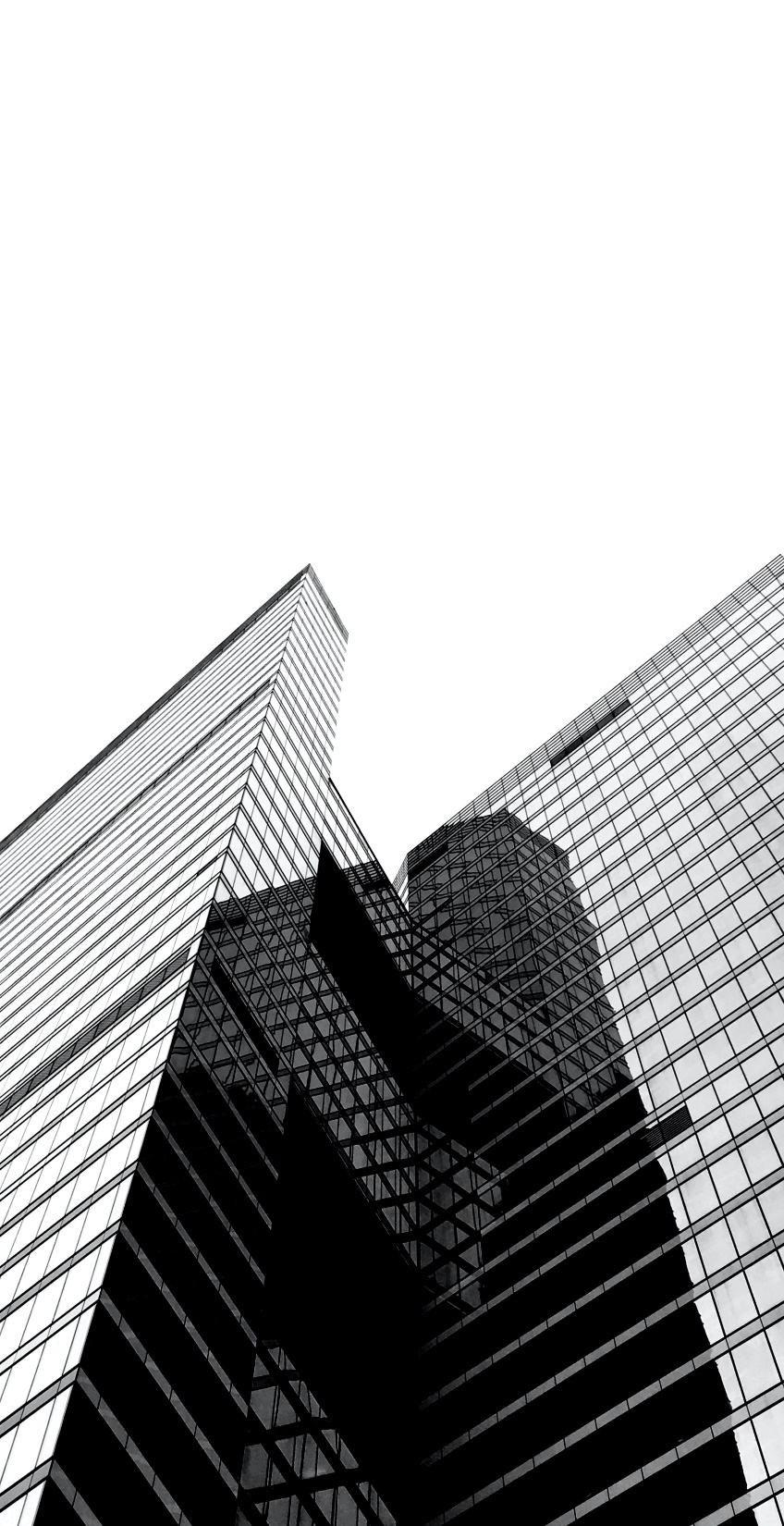 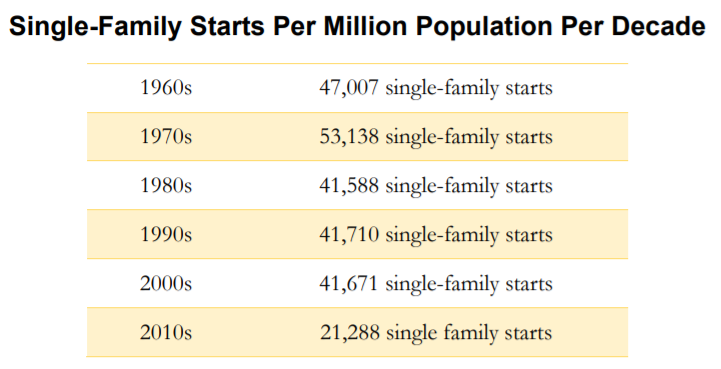 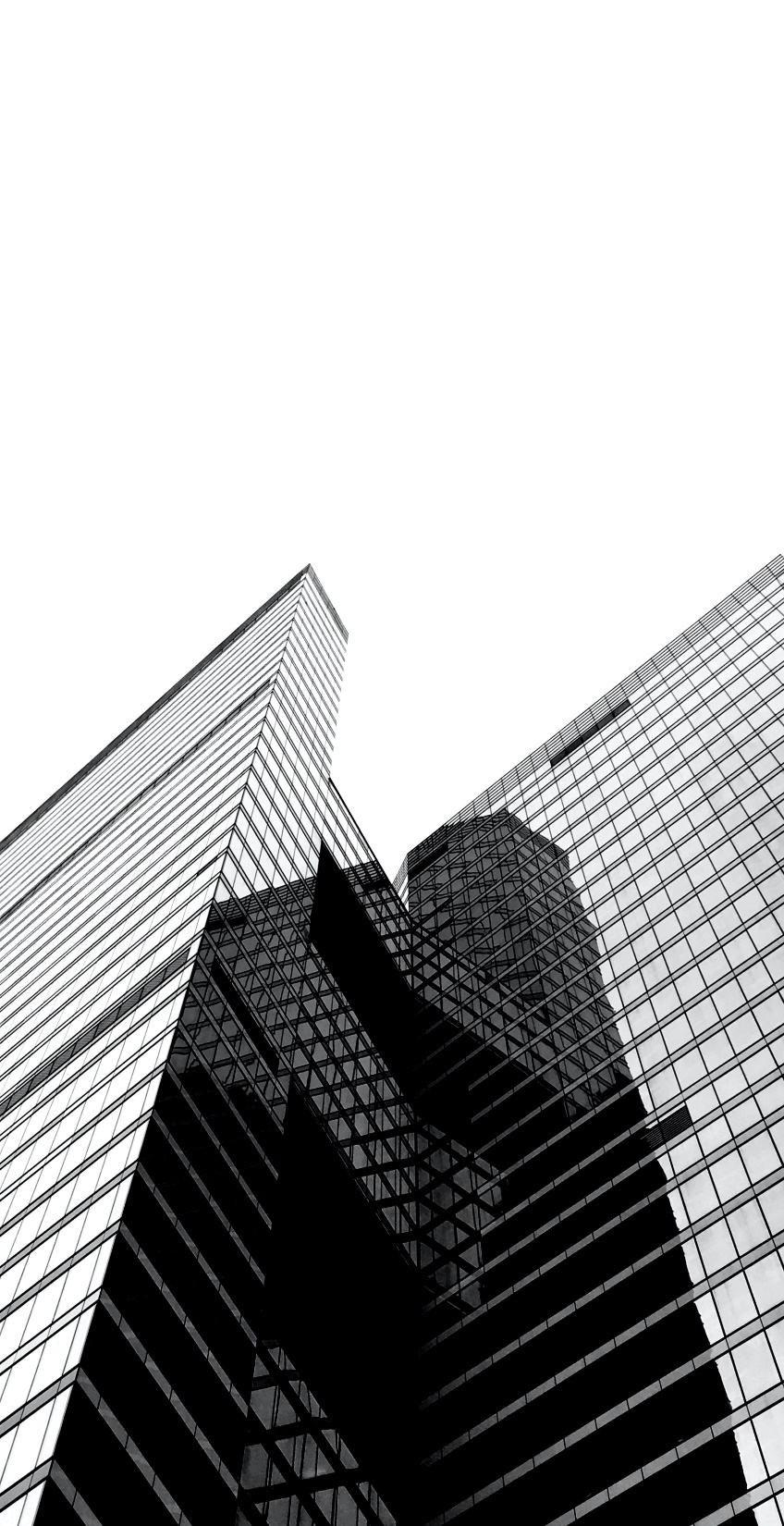 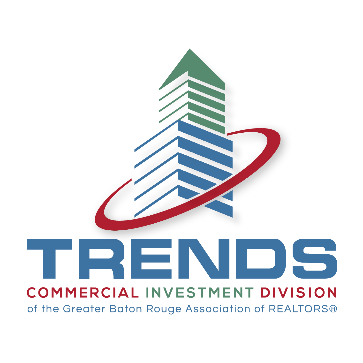 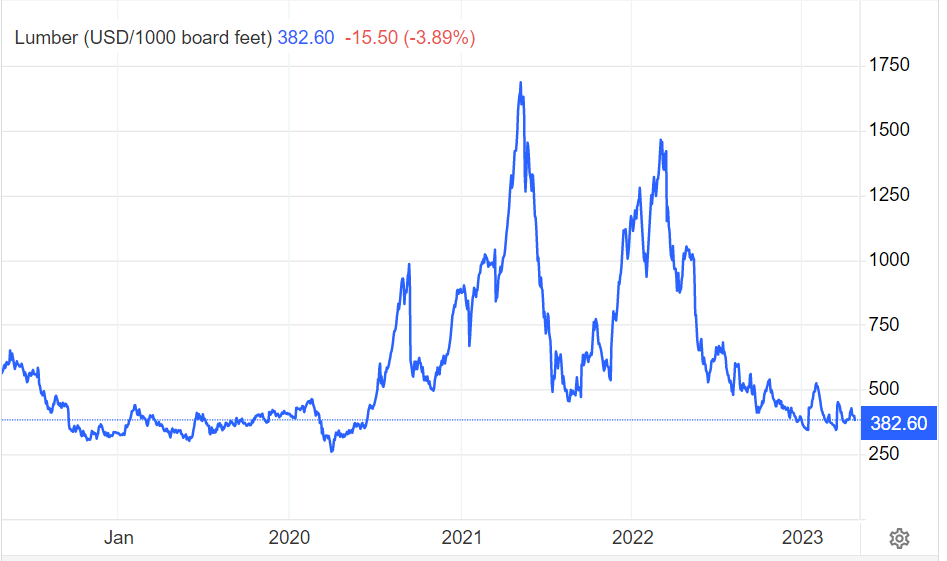 5/2022 High Price $1,686 Per 1000 Board feet
4/2023 $382.60 Per 1000 Board Feet
Predictions 2023
Market Conditions Remain Strong / Viable 
Dollar Volume to Decrease in 2023 
Median Sale Price To Rise Again
Construction Cost and Inflation Will Push Prices Up
Months Supply Will Fall
Lack of Inventory / Acceptance of Interest Rates
Market Participants Comments
“Developers will Continue to Close Lots”
Contractual Obligation
Fear of the Scarcity of Lot Availability in the future but lots will be taken down more slowly 
“RACE to the Bottom / Retch and Rally”
Get Rid of Inventory and Move On
“Land Prices Will Fall / Land Prices Will Rise/ There Is No Land”
“Bankers Need to Help, Interim Interest is DOUBLE”
“November / December Really Bad Months, Feb March was better”
“More and More incentives and Value Engineering”



Lots Will Get More and More Scarce
Development Cost / Competition from Municipalities/ Regulations (Storm Water and Sewer) Difficulty in working with regulating authorities
Market Participants Comments
“I Do not Go to Trends It is for Commercial Agents”
“Home Prices Will fall by 8% to 10%”
“According to Redfin News GBRMSA had the greatest decrease In the USA in pending Sales falling, 62% In 2022” (this is true I checked)
“We looked at 25 deals in Southeast ---- None of them worked”
“Lot Prices have hit a celling builders can only pay so much. We are shifting to rentals Townhouses and Multifamily.”
“Moratoriums have had an impact.  Stringent regulations are now the Moratorium.”
“Tom Cook’s Presentations are the best” (this is true I checked)
New Development
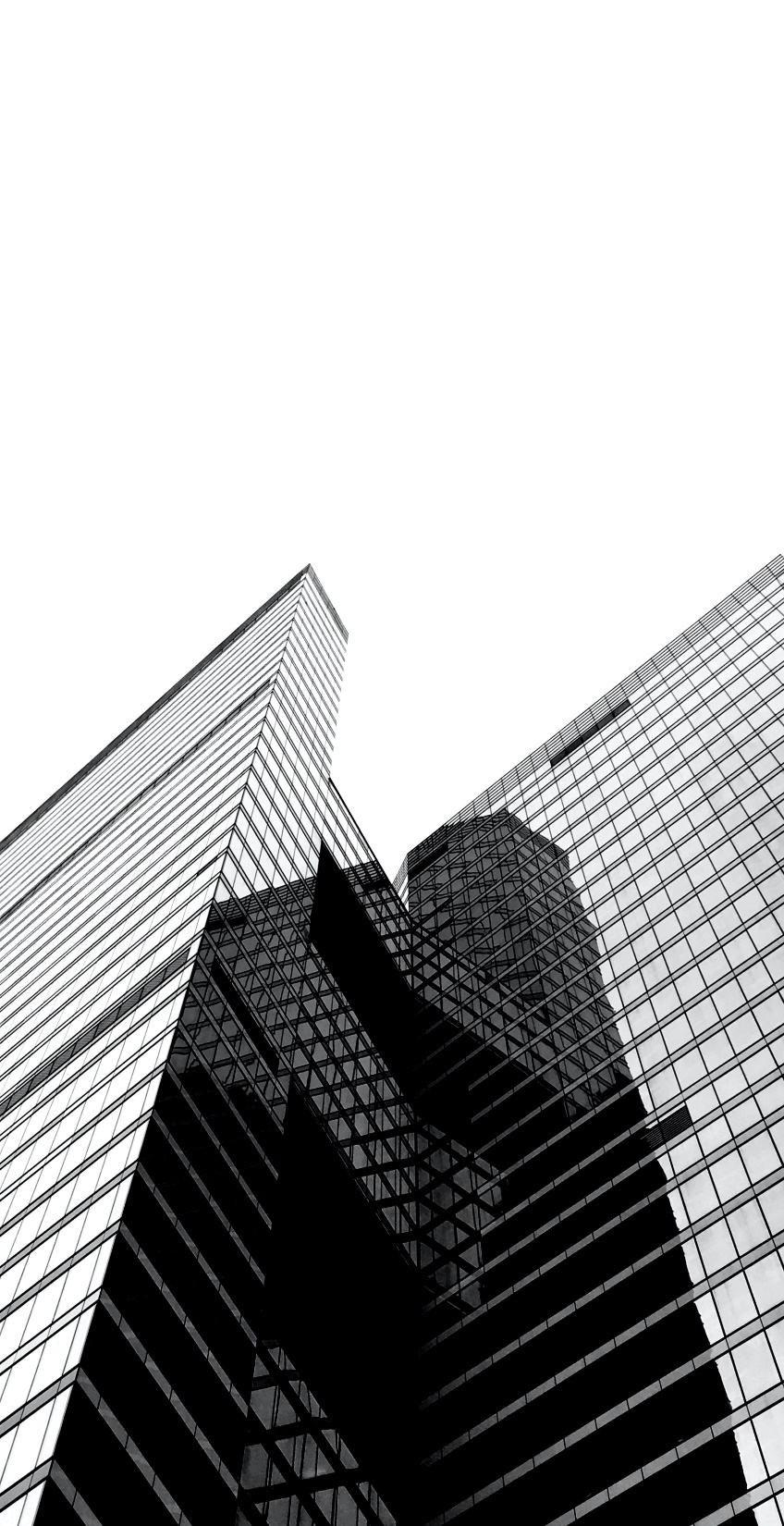 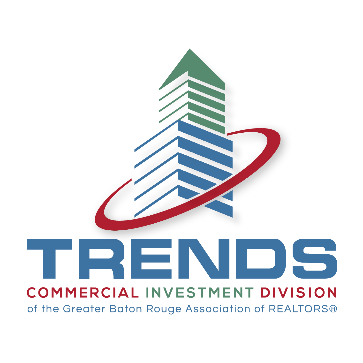 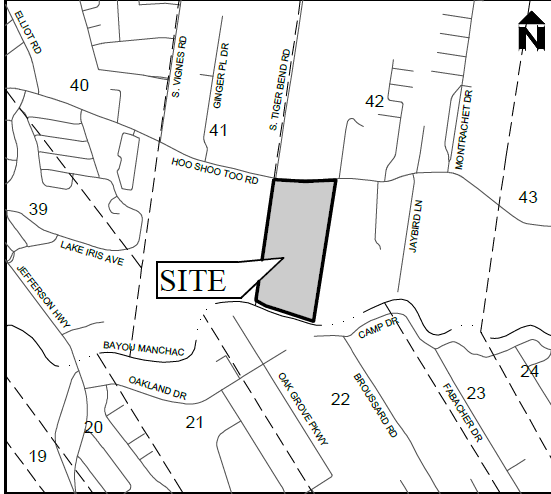 Woodhill
  American Homeland  Kevin Nguyen
Hoo Shoo Too and South Tiger Bend
Number of Lots: 194
Proposed Development  
Closed on Land 4-23 
$36,000/ acre
24 Month Development Projected
Lot Price(s) around TBD
Lot Size: 45 to 65 x 120’ to 140’
Home Price Range: Around $500,000
Additional Features:
16- acre Common Area 
4-acre Lake 
1.26 Acre Water Pond
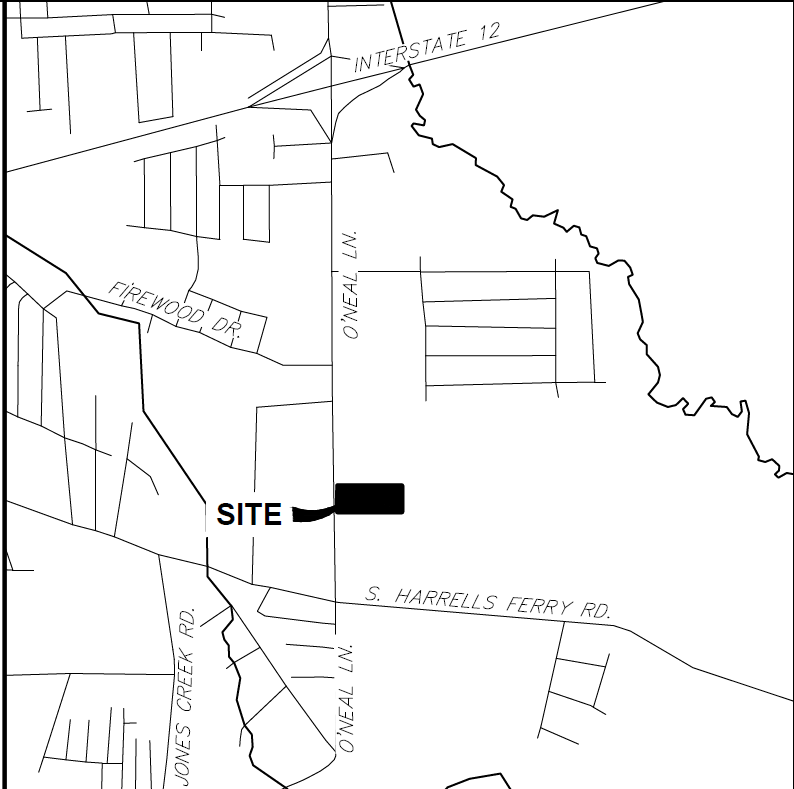 High Cross Townhomes
Tower Capitol for Alvarez Construction        O’Neal Lane South of I-12
Number of Lots:  52
Townhouse Attached Construction
Under Construction  
Lot Price Sold in Bulk 
Lot Size: 25 x 90
Home Prices $250k to $275k
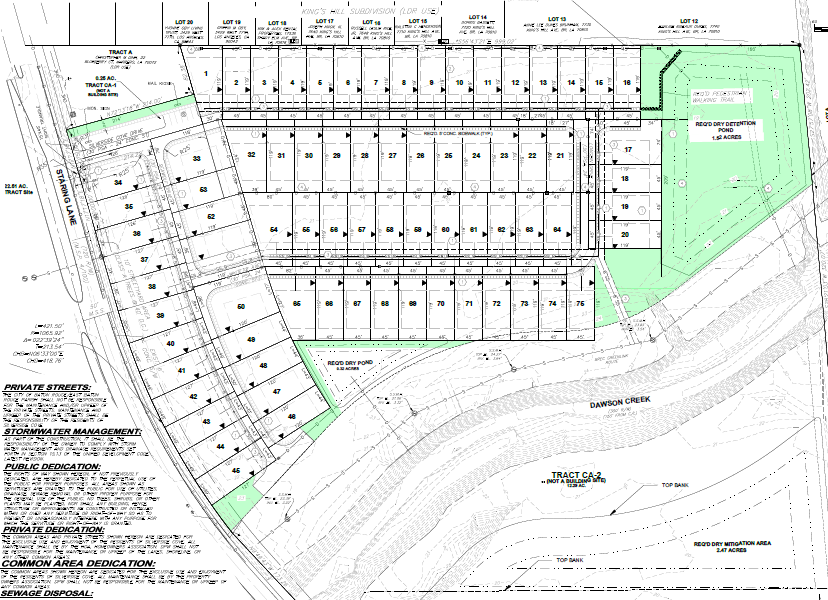 Silverside Cove
Alvarez Construction
Location: Staring Lane South of Perkins 
Art Lancaster and Tower Capital
Lot Count: 75 
Lot Size: 45’ x 120’
Home Size: 1700 sqft to 2500 sqft 
Home Price: $275,000 to $350,000
Market Date:  Under Construction Clearing
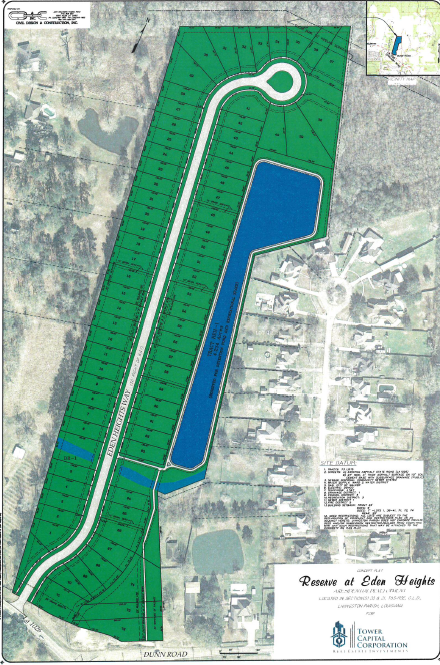 Eden Way 
Tower Capitol / Alvarez Construction 

Dunn Road / Lockhart Rd Livingston 
Number of Lots: 73 SFR 
Under Construction 
Lot Size: 60 x 130
Bulk Sales: $55,000 to $65,000/ lot
Home Price Range: $250k to $350k
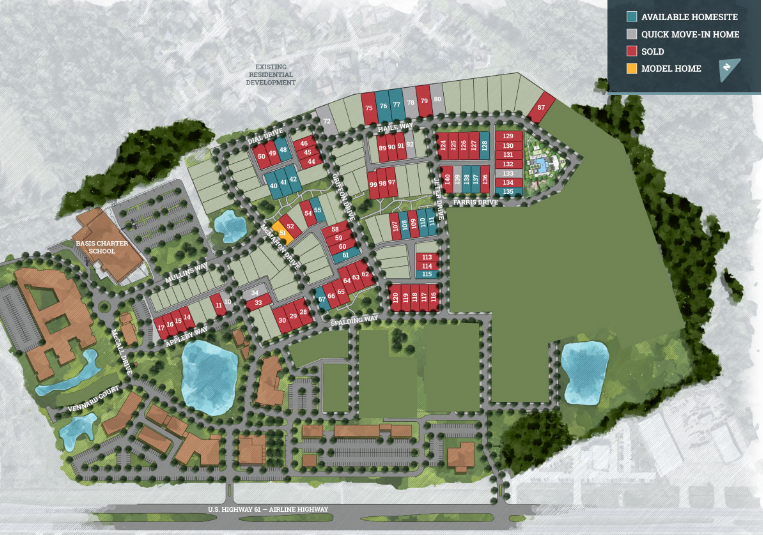 Materra Phase 2

Woman’s Hospital 
Number of Lots: 92 SFR 
Under Construction 
Lot Size: Variers 
Home Price Range: $400k to $700k
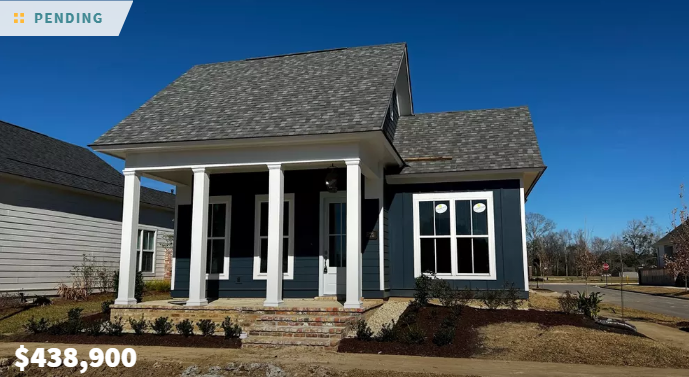 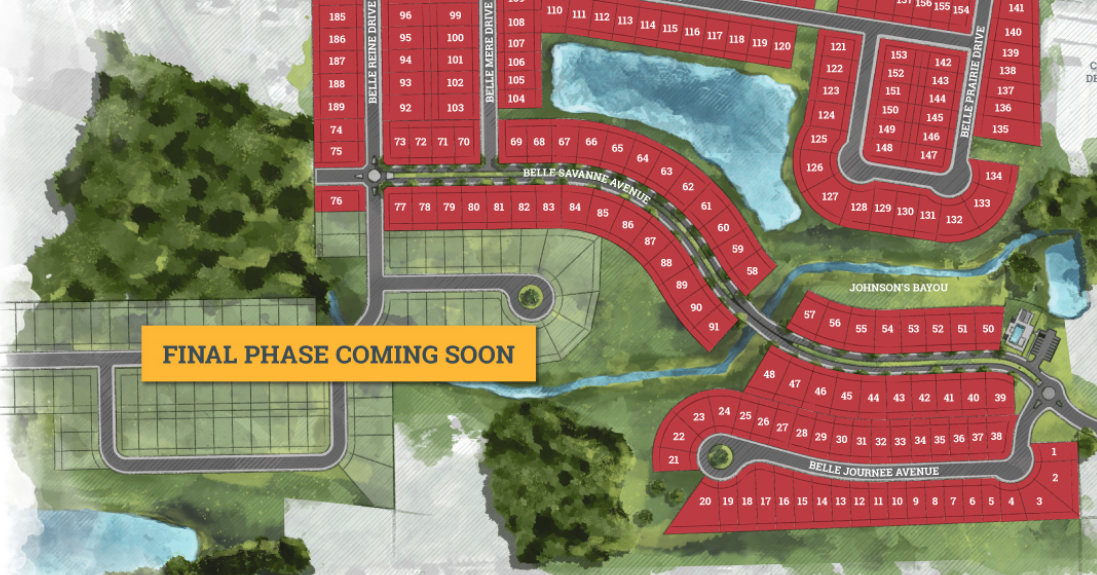 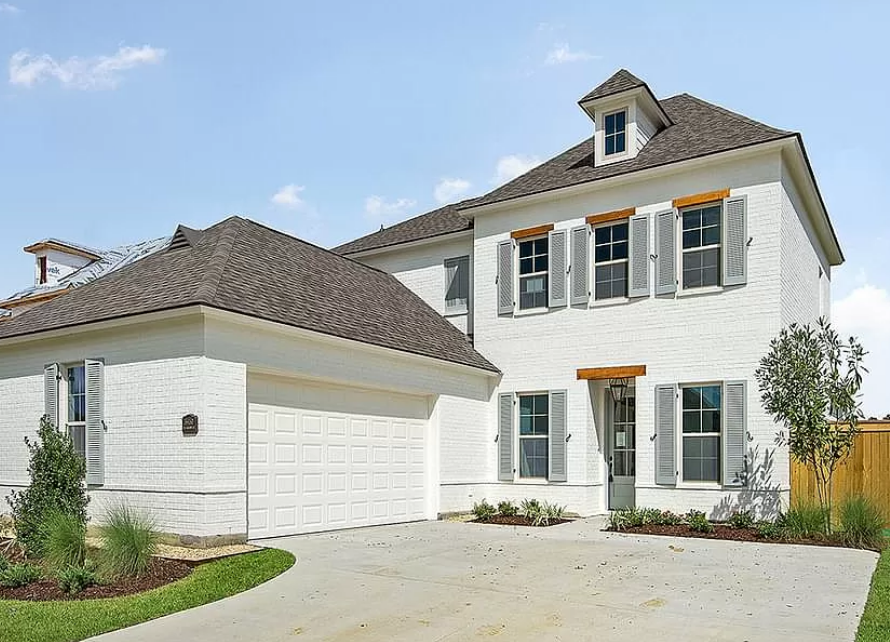 Belle Savanne At Dutchtown | Level Homes 
 3RD And Final Phase Now Selling
Location:  Off Old Jefferson Geismar, Louisiana
Lot Count: 284 total; 95 lots in the final phase
Home Size: 2,200 to 3,200 Phase 1 and Phase 2
Last Years Advertised Home Price: $300,000 to $450,000
Now Selling from the $360,000’s  AND UP
Additional Features/Amenities: Resort-style community pool and cabana — NOW OPEN. Walkable community with scenic lakes and green space. Note: Phase 1 and Phase 2 SOLD OUT
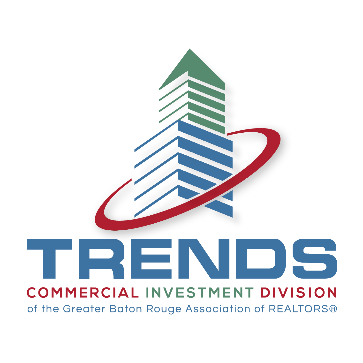 Heritage Crossing
Double D of Louisiana 

LA Hwy 44 and LA Hwy 30  Ascension 
Number of Lots: 79 SFR and 17 TH
Under Construction 
Closed on Land 4-23
Multifamily The Waters Edge 300 units
Retail Development Completed
Office 60,000 sqft
Lot Size: 45 to 55 x 120’ to 140’
Bulk Sales: $97,500 Per lot
Home Price Range: Around $500,000
Additional Features: TND Town Center
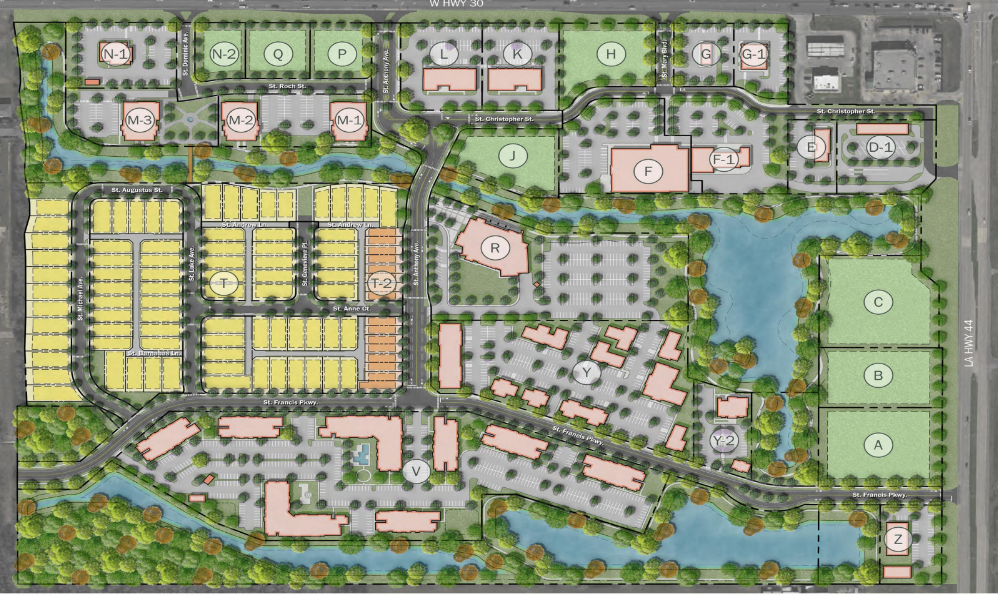 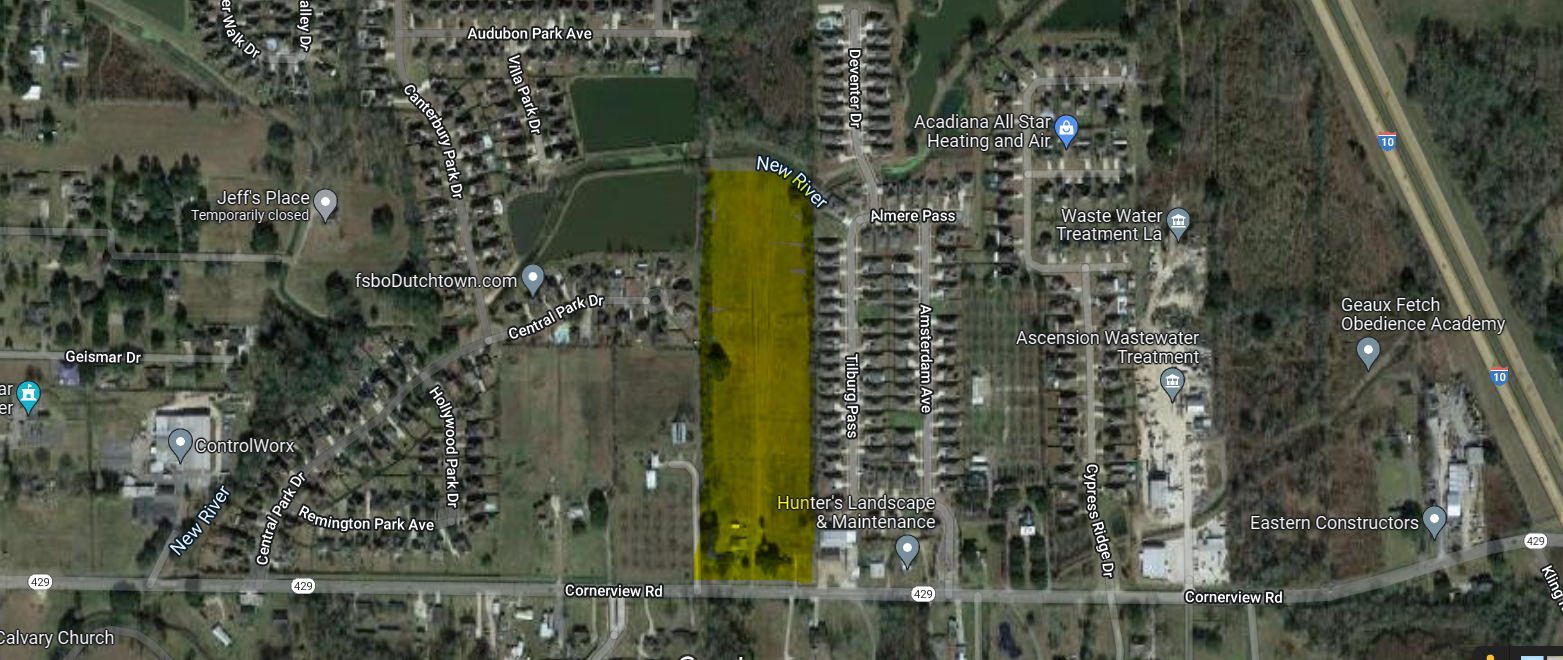 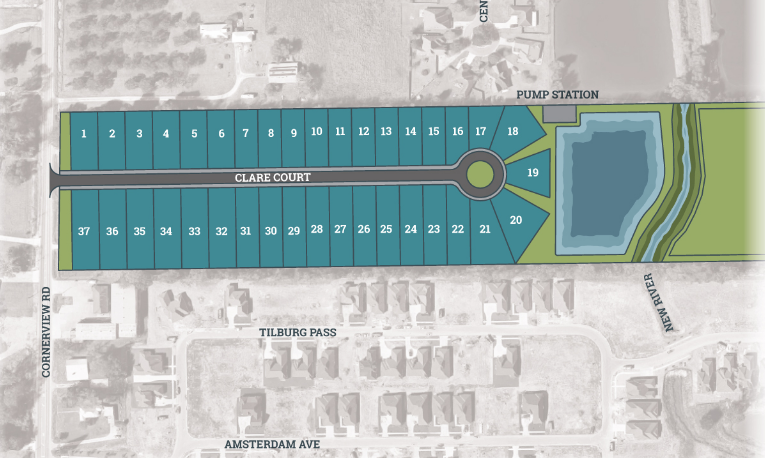 Clare Court | Level Homes 

Location: On Cornerview Rd.,  Prairieville, Louisiana
Lot Count: 37  
Home Size: 1900 sqft to 2500 sqft 15 Available Floor Plans
Home Price: Coming Soon 
Market Date:  Now Selling  
Additional Features/Amenities: Premium water-front homesites
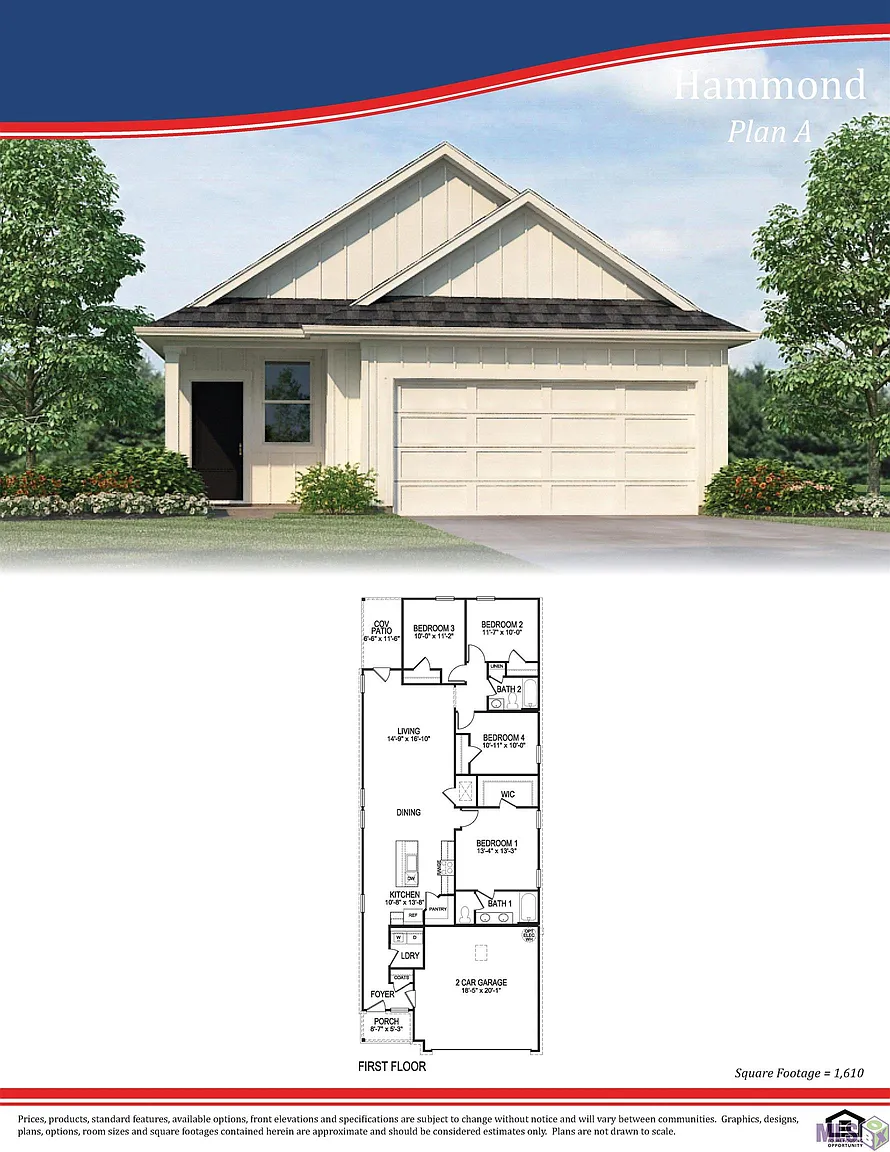 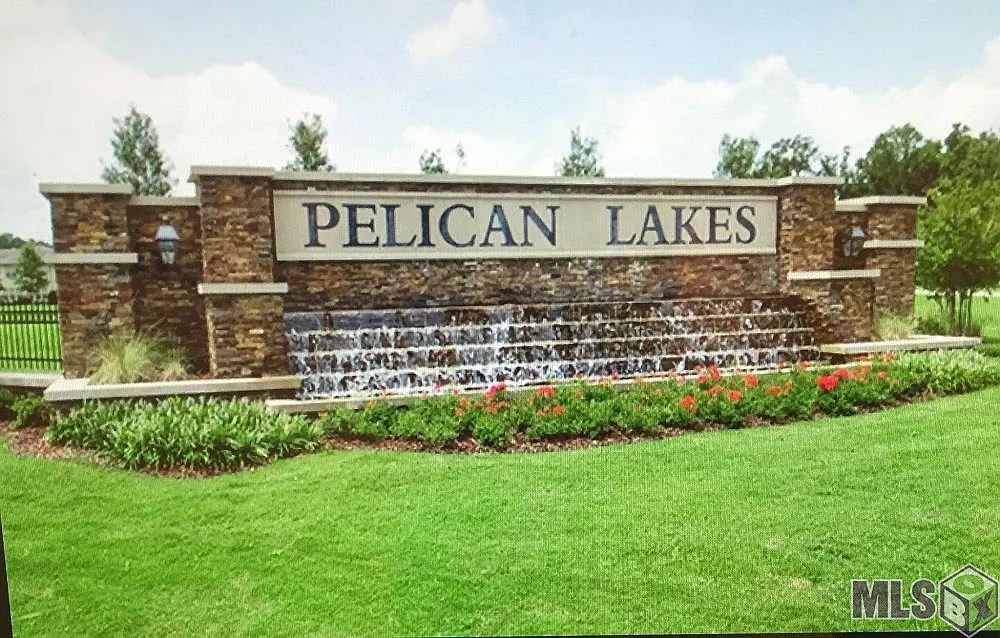 Pelican Lakes| D.R. Horton 
New Phase Coming Soon: July 2023
Location: Baton Rouge off Burbank
Total lots: 122
Lot Sizes: 40 X 110
Home Sizes: 1,380 – 1,610 sq. ft. living area 
Home Prices $270,000 to $320,000
Features:  Ponds, playground, pool and clubhouse
Delaune Estates | Level Homes
New Community Coming Soon!
•	Location: Hwy 73 Near I-10 Prairieville, Louisiana
•	Lot count: 245
•	Home Price: coming soon
•	Home Size: 1,757 to 3,210 SF
•	Market Date: late 2023
•	Additional Features/Amenities:
•	Premium water-front homesites
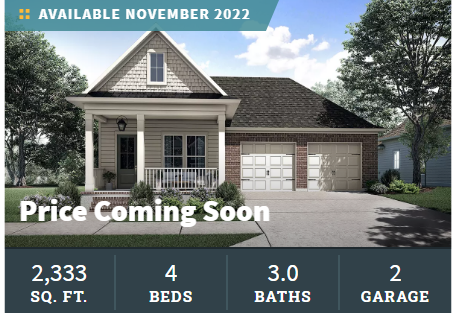 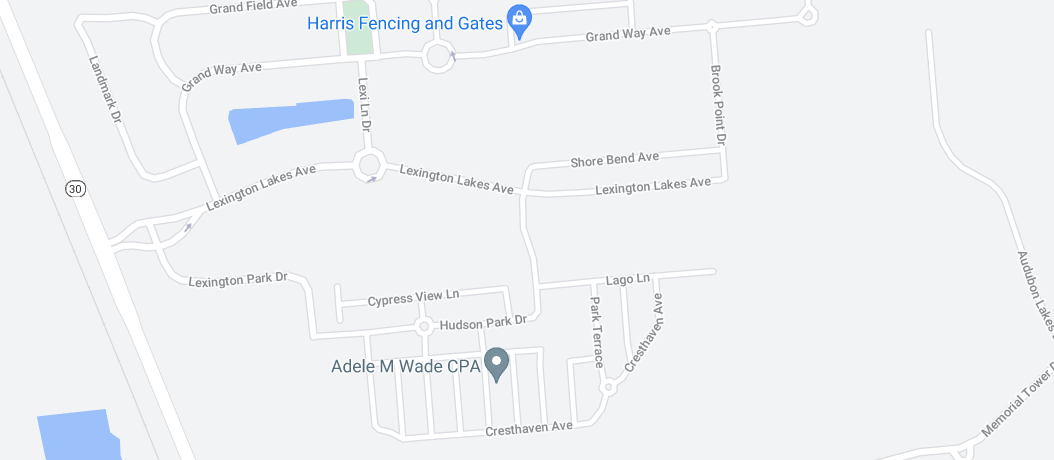 WATER’S EDGE | Level Homes 
New Community! 
Location: Baton Rouge, Louisiana — Inside Lexington Estates
Lot Count: 76 In Phase 1
Home Price: From $410s  Last Year $300,000s 
Home Size: 1,670 To 2,600 SF
Market Date: NOW SELLING
Additional Features/Amenities: Gated community with lakes and green space. Resort-style community pool and cabana, located near major golf course, L’Auberge Casino, shopping, dining, and entertainment. Premium water-front homesites
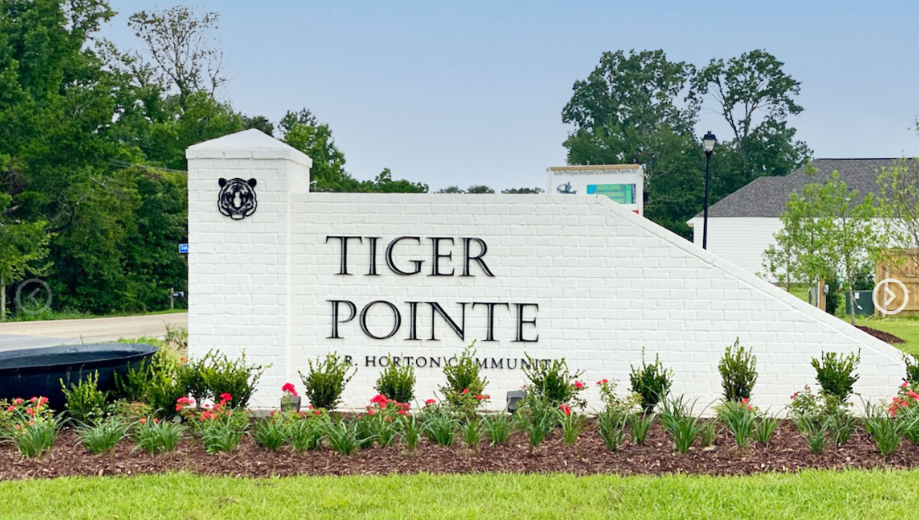 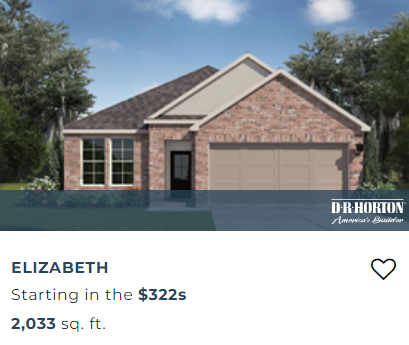 Tiger Pointe | D.R. Horton
Location: Baton Rouge off Tiger Bend
Total lots: 52
Lot Sizes: 40 x 135 & 35 x70 
Home Sizes: 1,858 - 2,532 sq. ft. living area 
Home Price Range: Starting in the $300,000s
Features:  Pond, community green space, sidewalks, and curb and gutter.
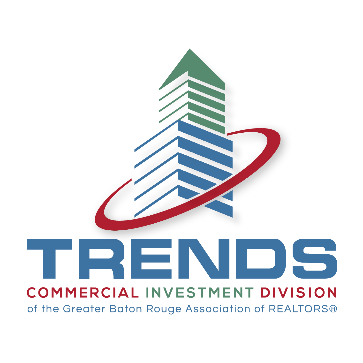 Lakes at Harveston |  John Fetzer and Mike Wampold  
Number of Lots: 186 
From 3-11-2022 to 4-25-2022: 11 Home Sales Reported to MLS  March of 2023 Closed 5 sales
Price Per Square Foot $264.18 to $317.77
Median Home Price Per Square Foot $2743 2022
Median Home Price Per Square Foot $292  2023
Lot Price(s) from $120,000 to $130,000
Lot Size: 45 to 65 x 120’ to 140’
Home Size: 2,000 to 3,000 Square Foot
Home Price Range: $590,000 to $1,100,000
Additional Features:
Community Center overlooking the 50- acre Harveston Lake with fountains
Community Building
Fitness Center
Cabana with Grill
Pool and Splash Pad
Mail Center
Multi-Use Trails and Walks
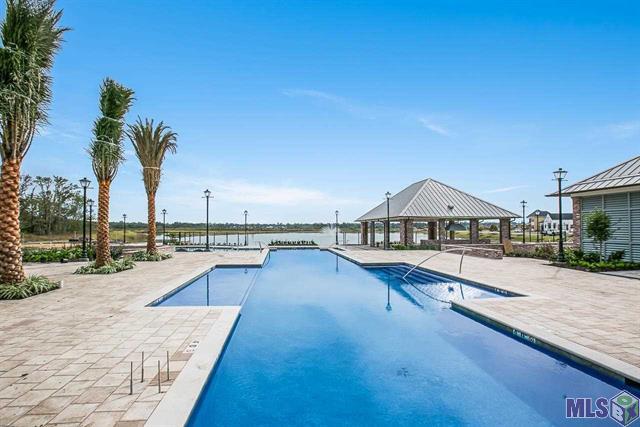 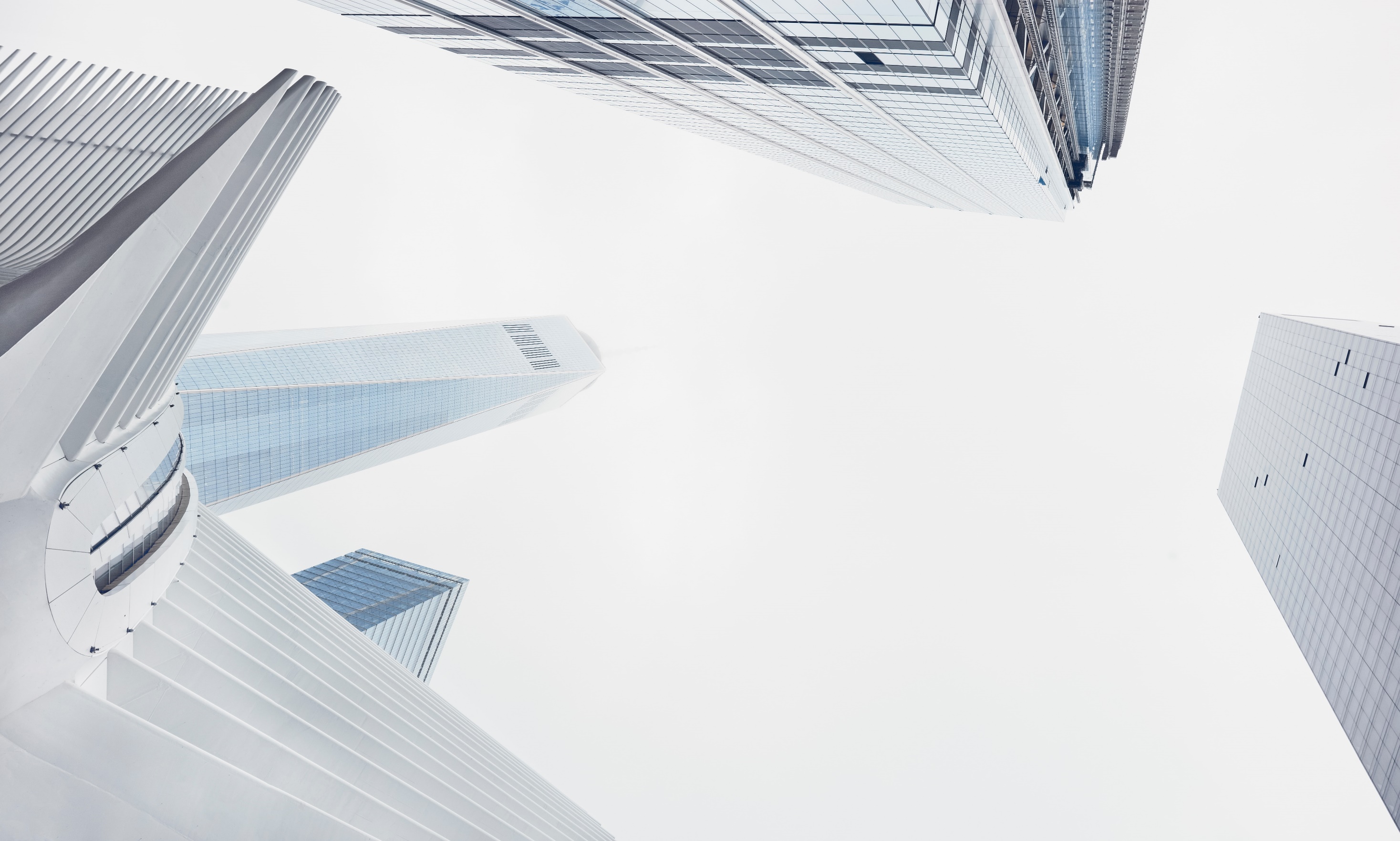 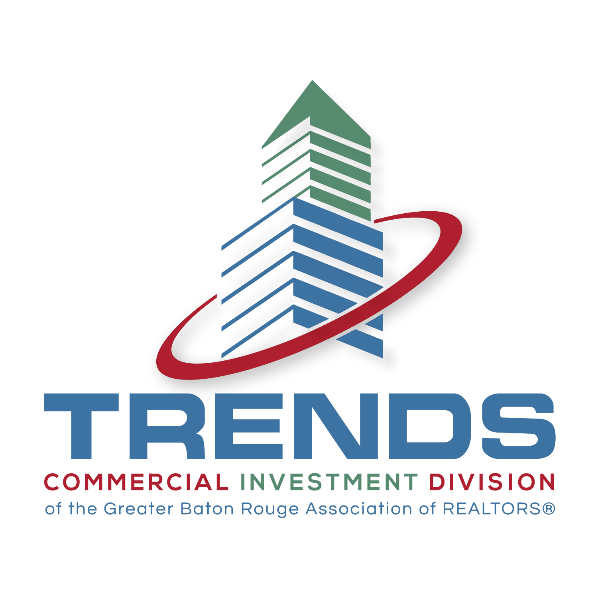 THANK YOU